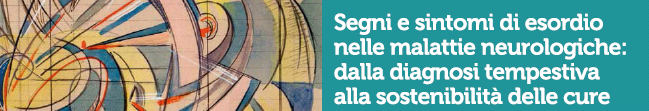 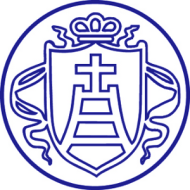 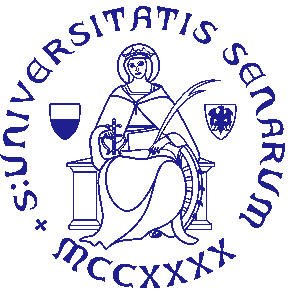 Potenzialità dell’Angiografia-TC multifasica e della Perfusione-TC nella diagnosi di occlusione acuta dei segmenti M2-M3 di arteria cerebrale media in corso di ictus ischemico: con atlante radiologico dei territori vascolari
A.Cerase3, L.Agnelli1, A.S.Pio1, U.Arrigucci3, L.Monti3, P.Galluzzi3, M.Bellini3, G.Guazzi2, I.Chiarotti1

1 Dipartimento di Scienze Mediche, Chirurgiche e Neuroscienze, Università degli Studi di Siena
2 UOSA Diagnostica in Emergenza-Urgenza, Azienda Ospedaliera Universitaria Senese, Siena
3 UOC Neuroimmagini e Neurointerventistica, Azienda Ospedaliera Universitaria Senese, Siena
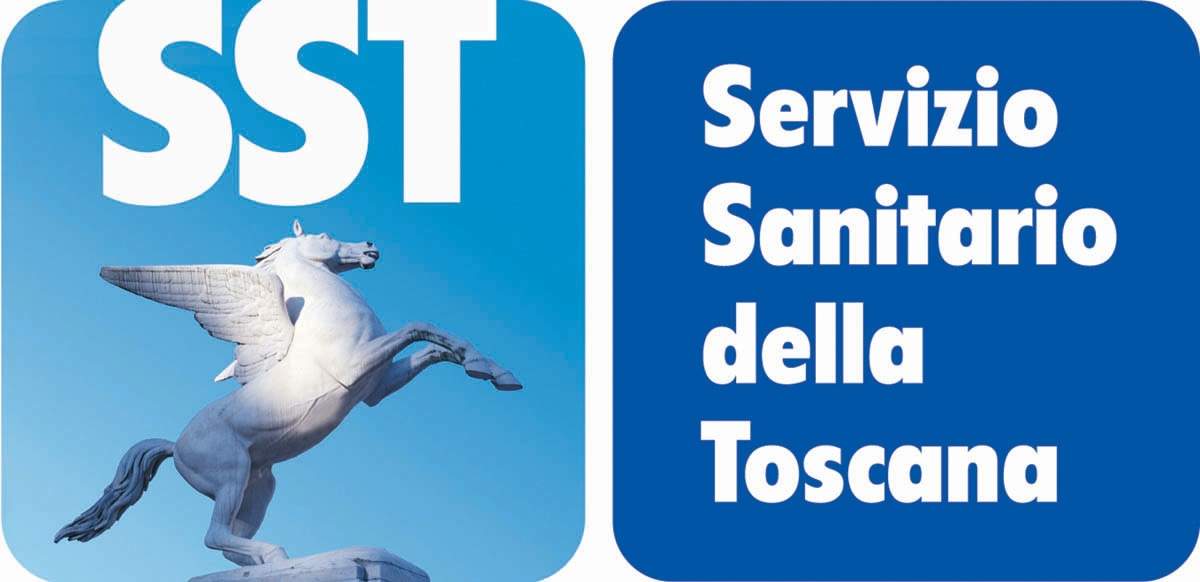 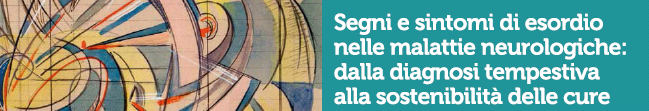 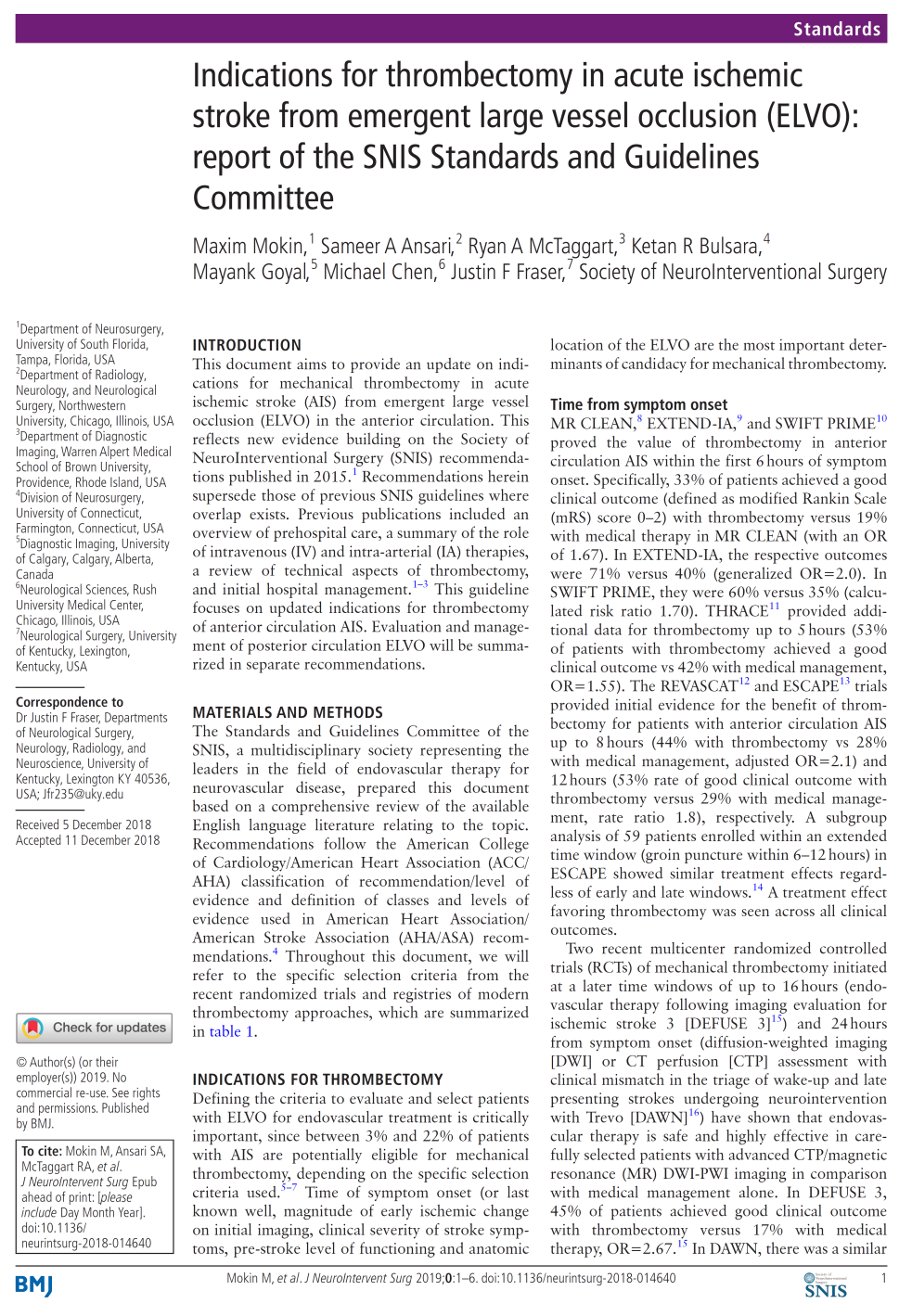 2019
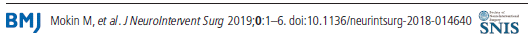 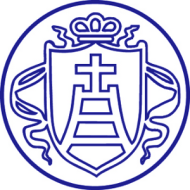 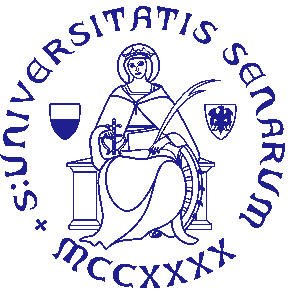 Stroke ischemico: Linee Guida Trombectomia
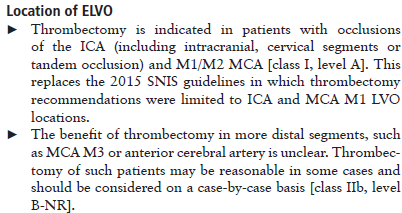 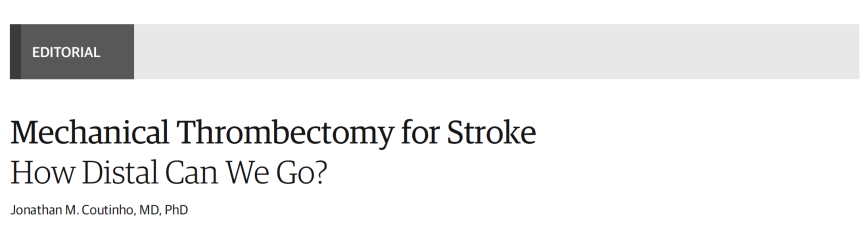 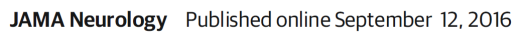 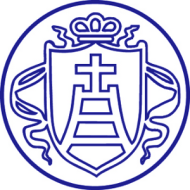 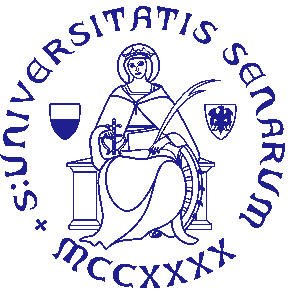 Stroke ischemico: Linee Guida Trombectomia
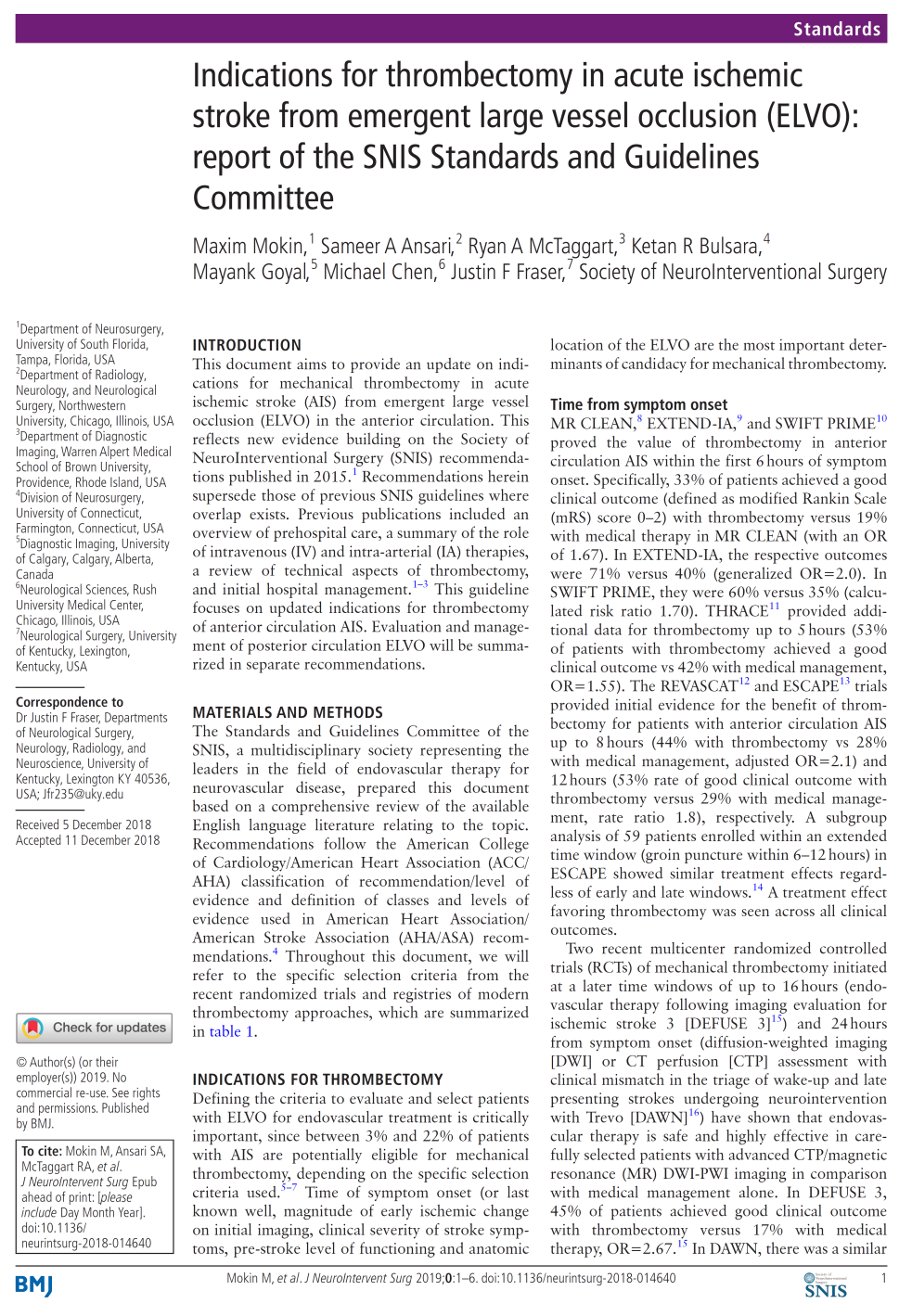 [Speaker Notes: spostando l’incertezza sui segm M3]
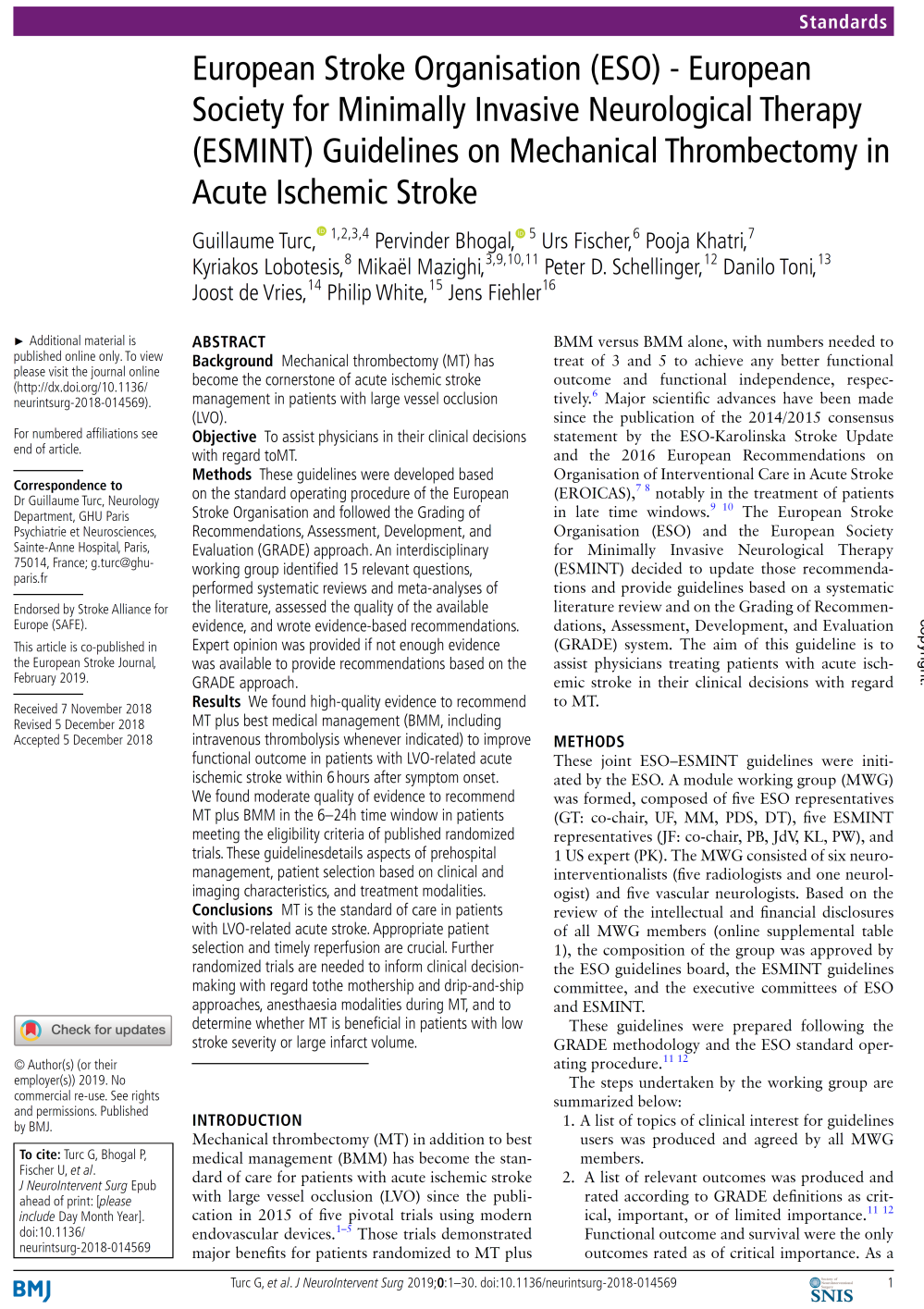 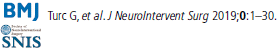 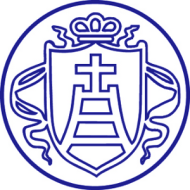 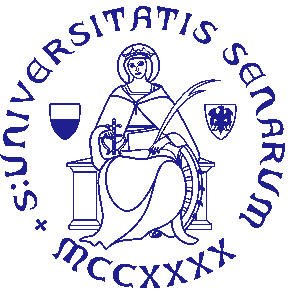 Stroke ischemico: Linee Guida Trombectomia
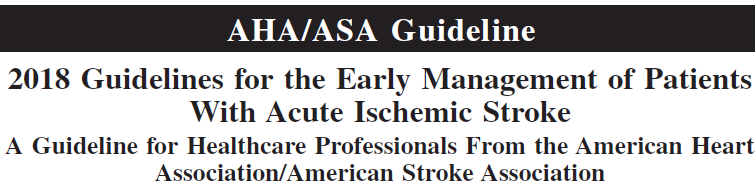 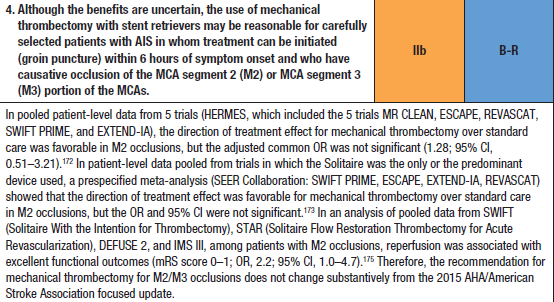 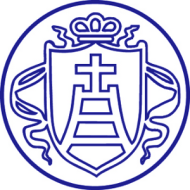 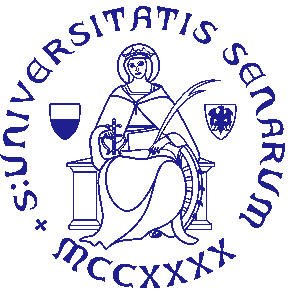 Stroke ischemico: Linee Guida Trombectomia
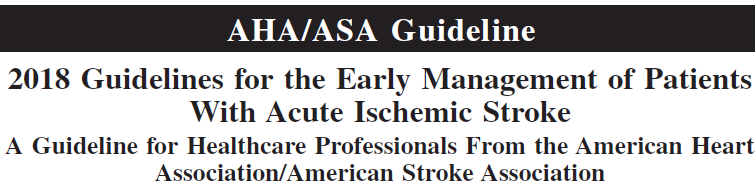 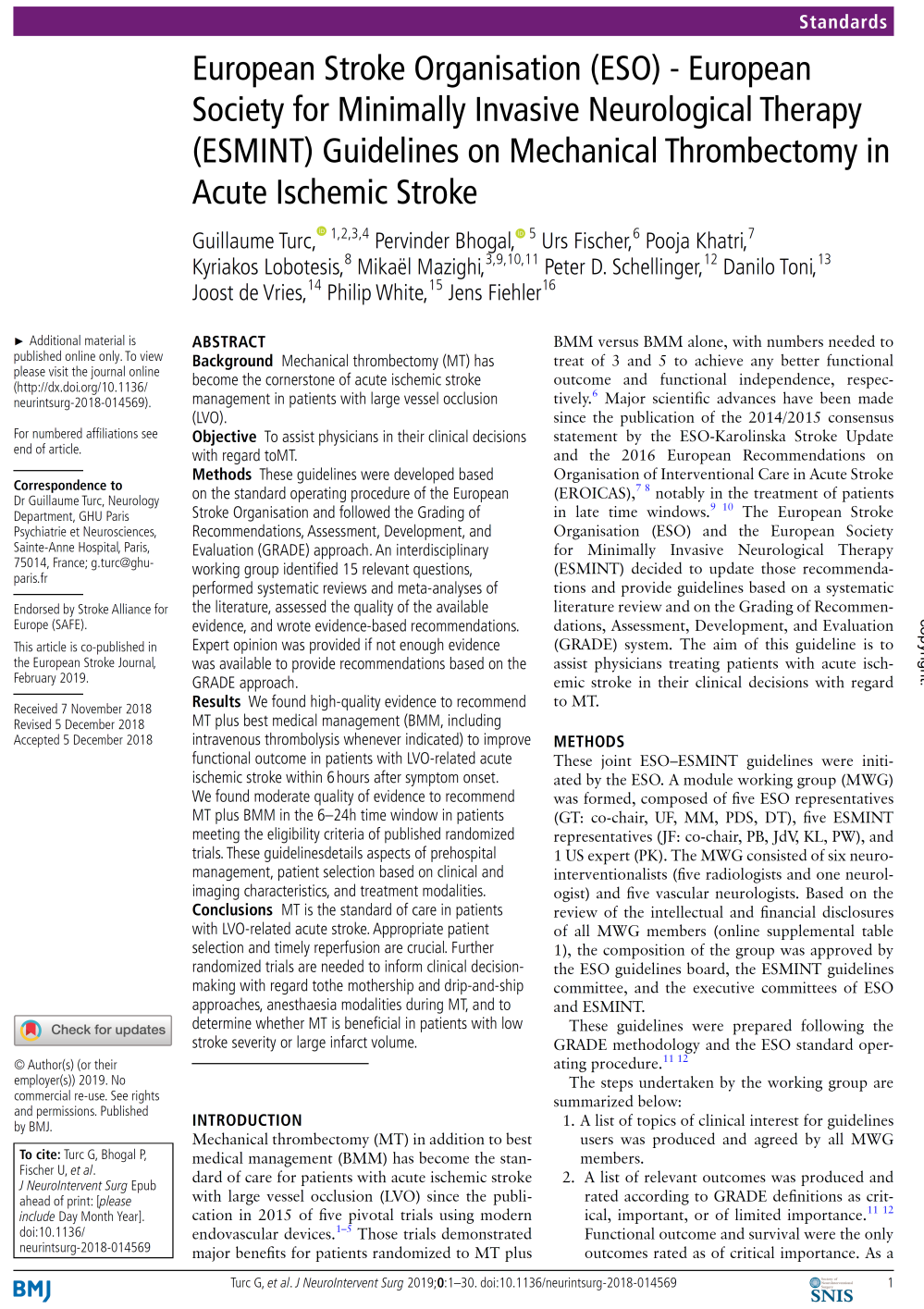 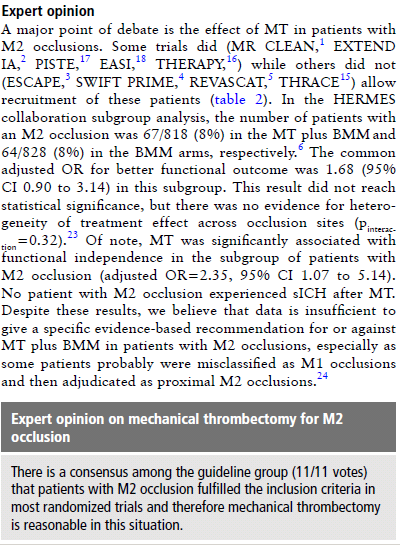 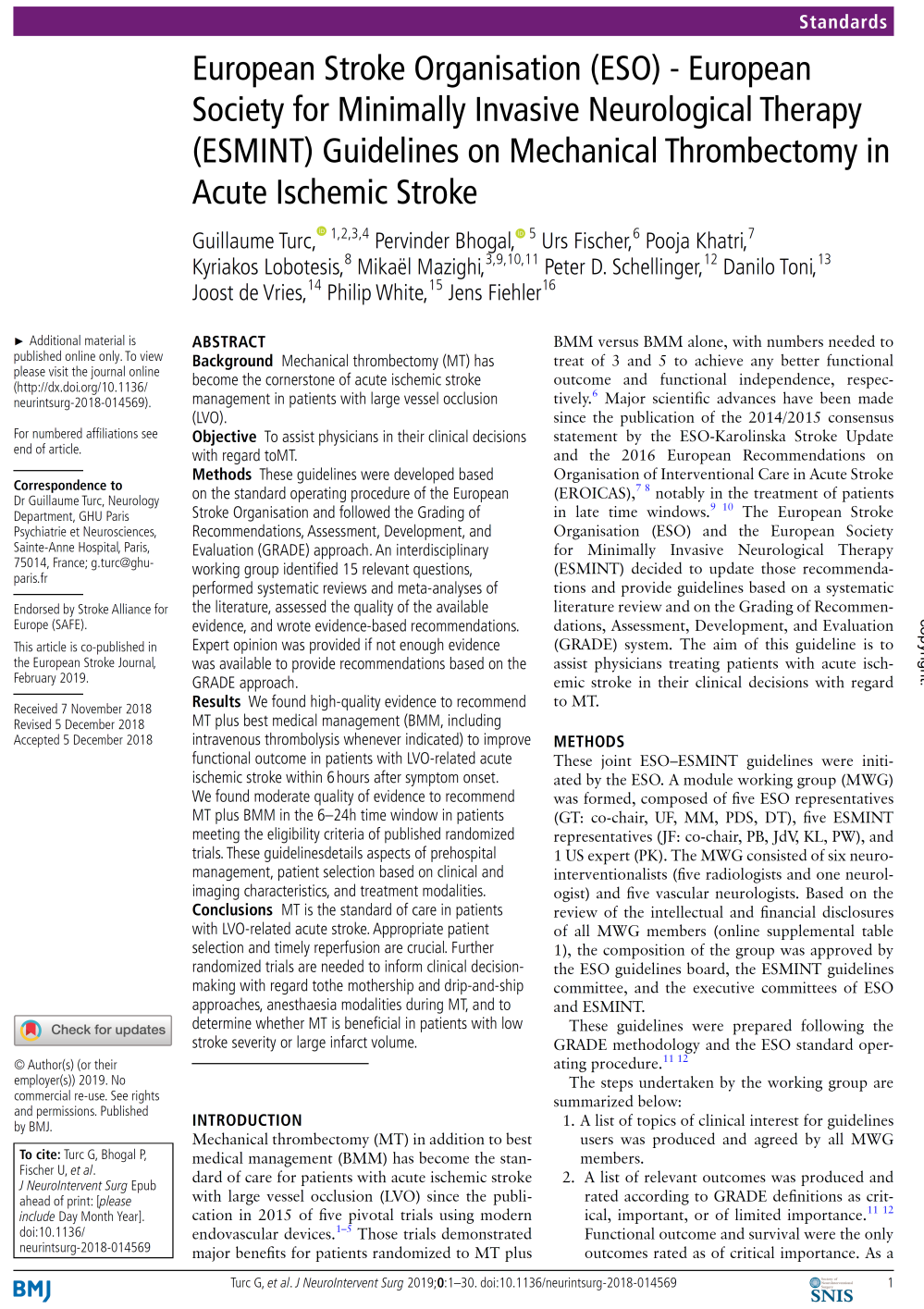 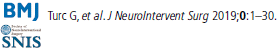 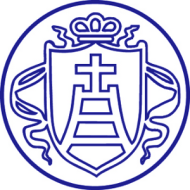 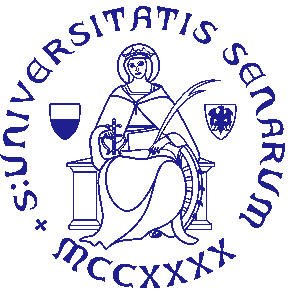 Stroke ischemico: Linee Guida Trombectomia
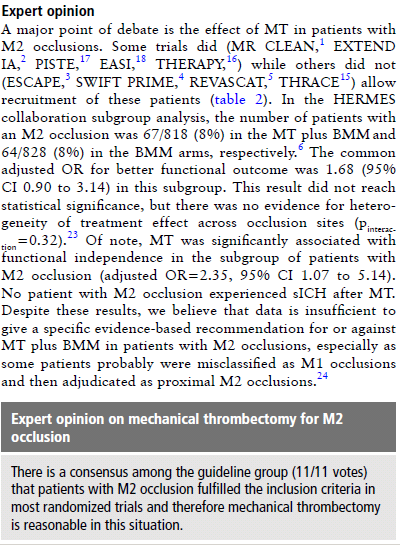 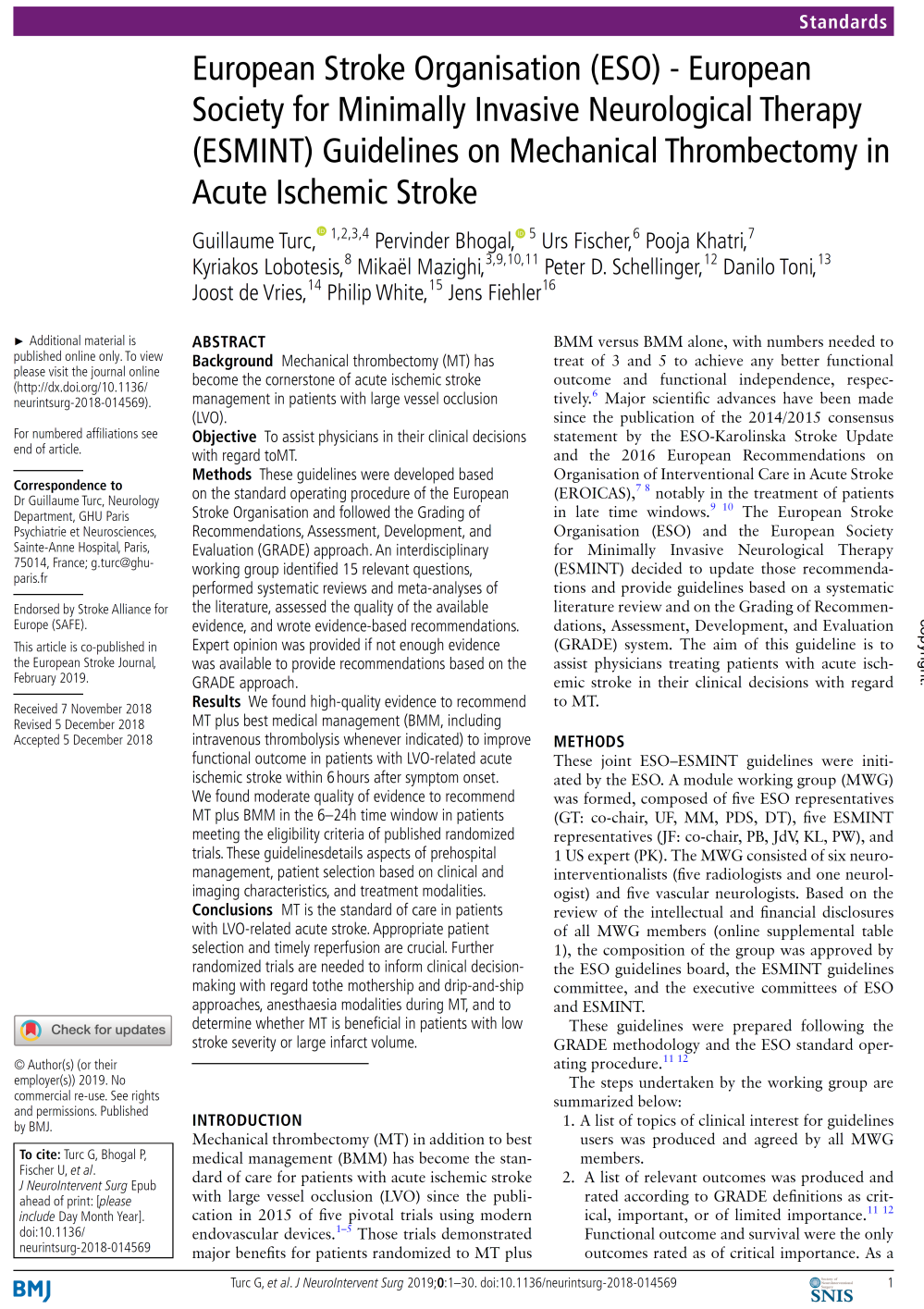 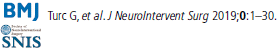 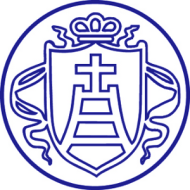 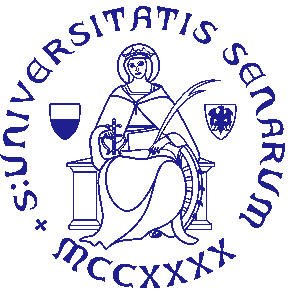 Stroke ischemico: Linee Guida Trombectomia
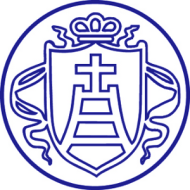 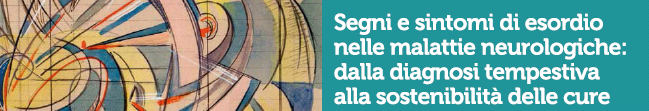 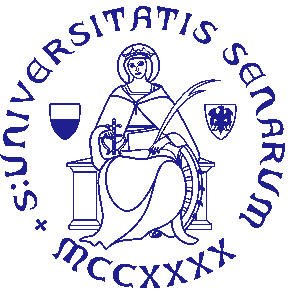 Studi randomizzati e pazienti (non) Top-tier
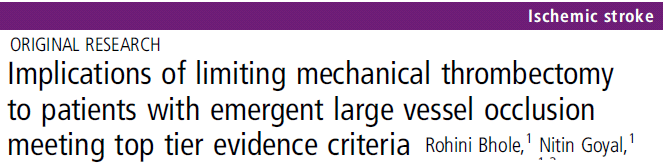 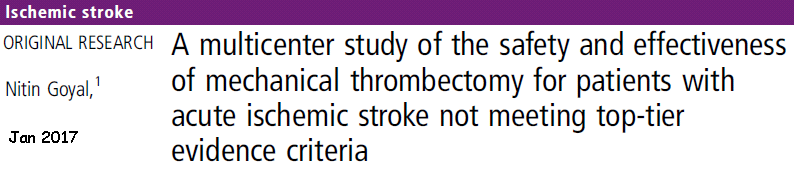 [Speaker Notes: 4]
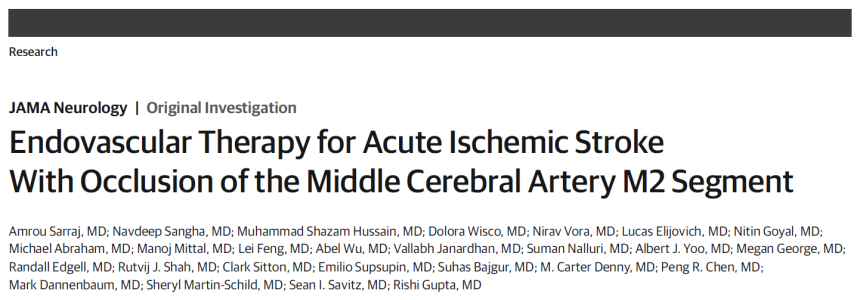 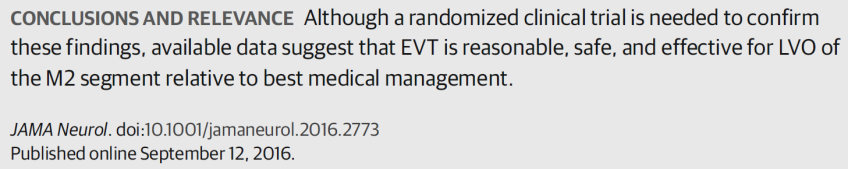 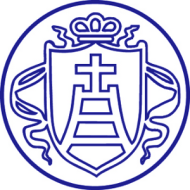 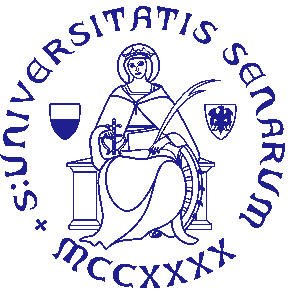 Trombectomia vs Trombo-embolia distale
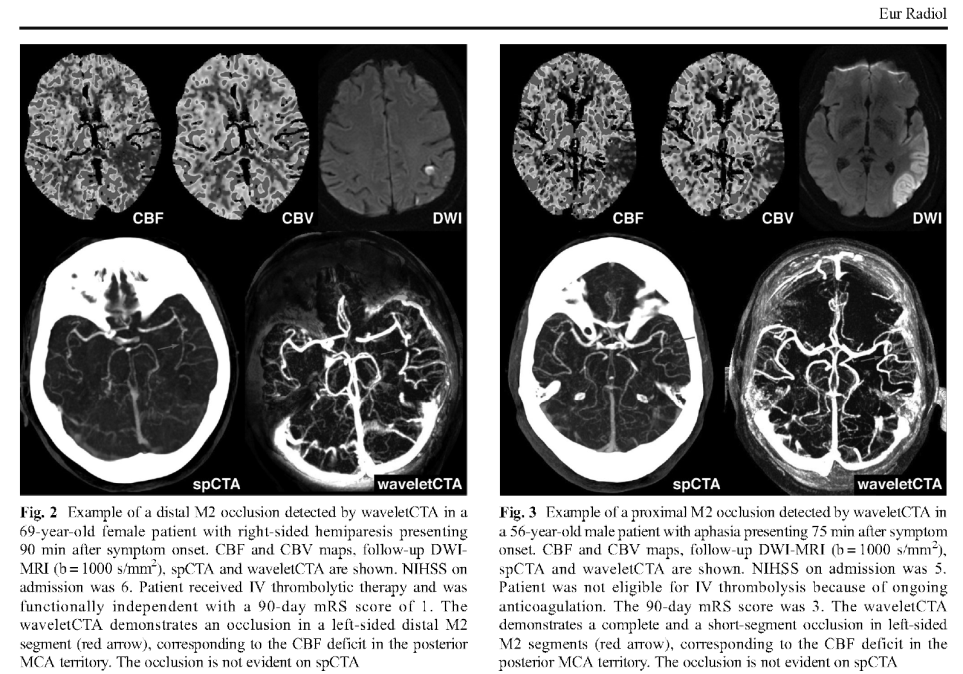 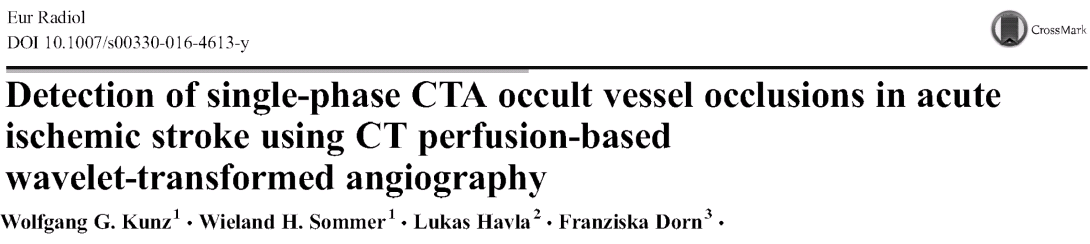 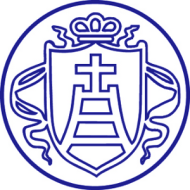 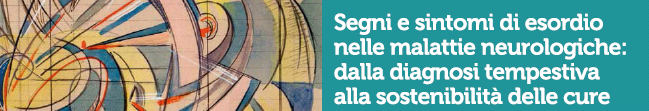 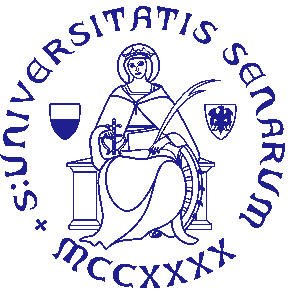 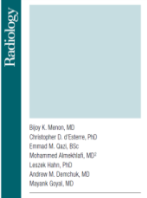 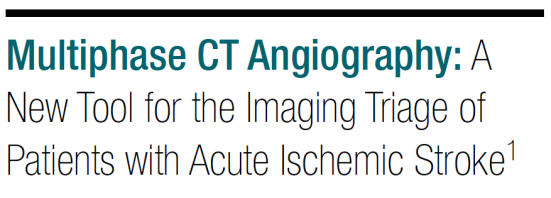 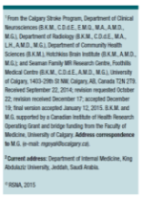 Angiografia-TC in modalità multifasica (trifasica)
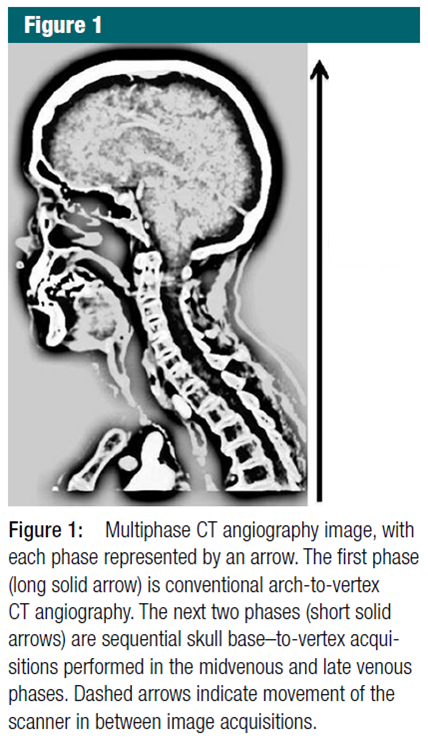 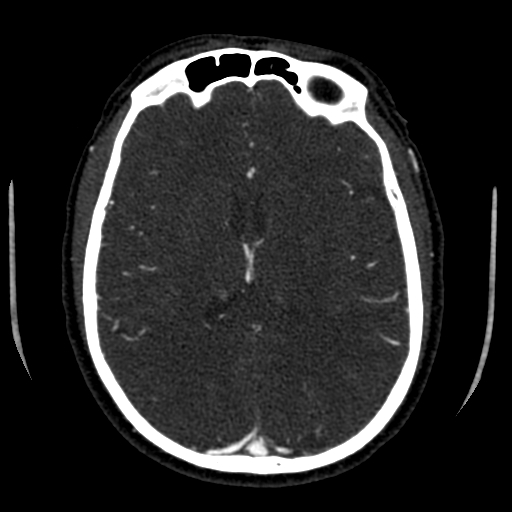 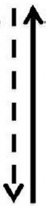 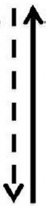 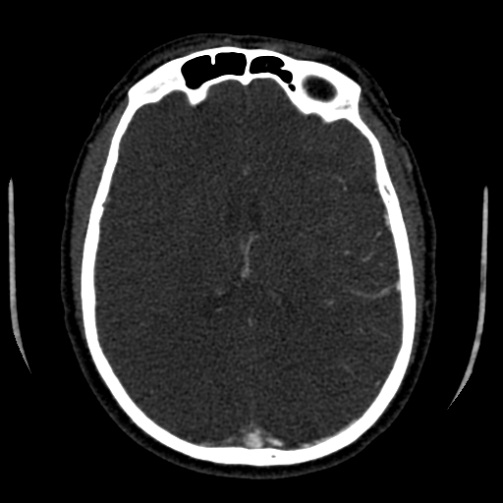 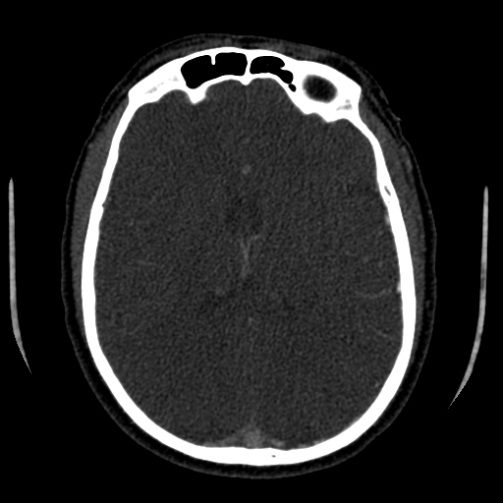 [Speaker Notes: 4]
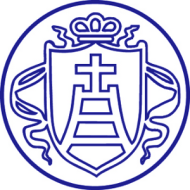 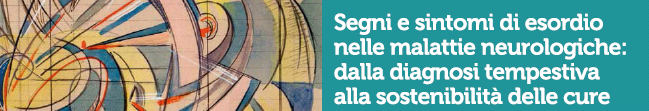 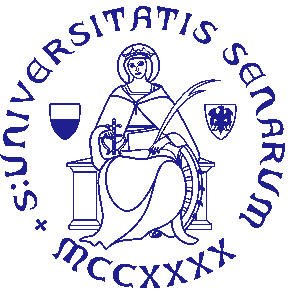 Angiografia-TC in modalità multifasica (trifasica)
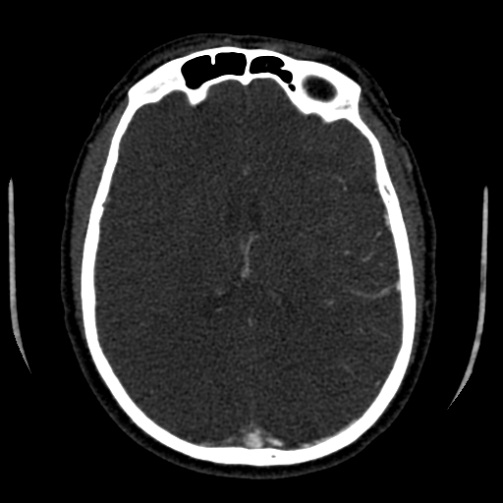 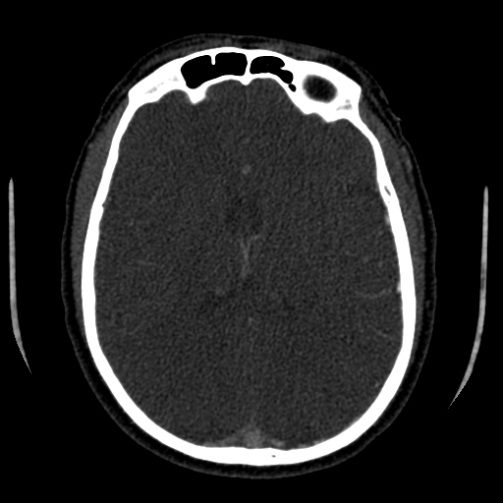 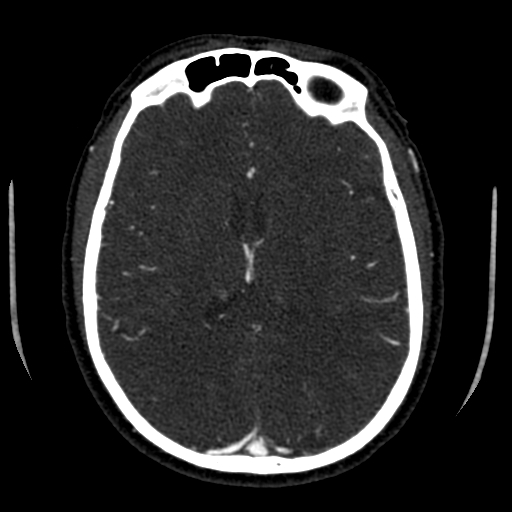 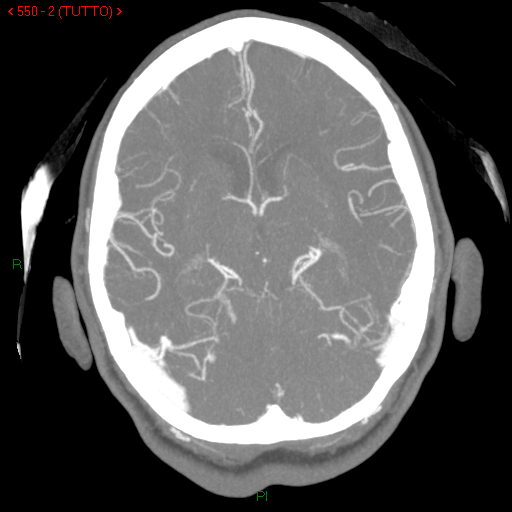 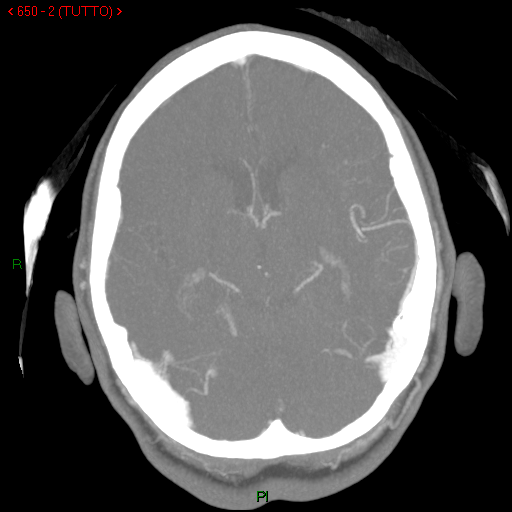 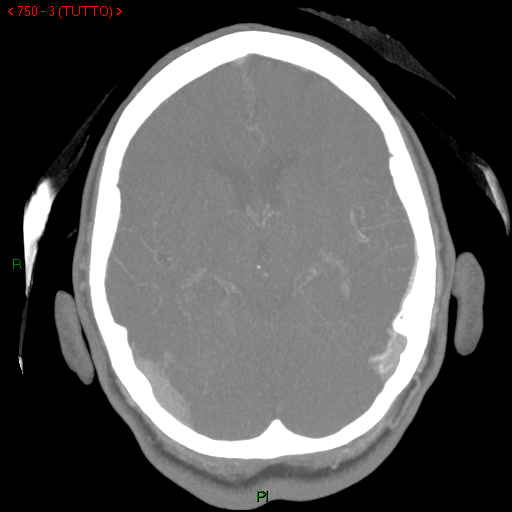 [Speaker Notes: 4]
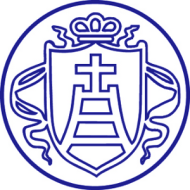 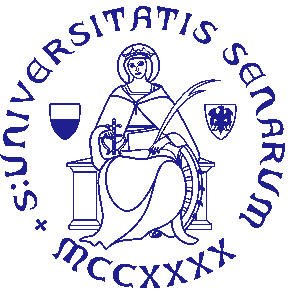 Trombo-embolia distale (M2, M3)
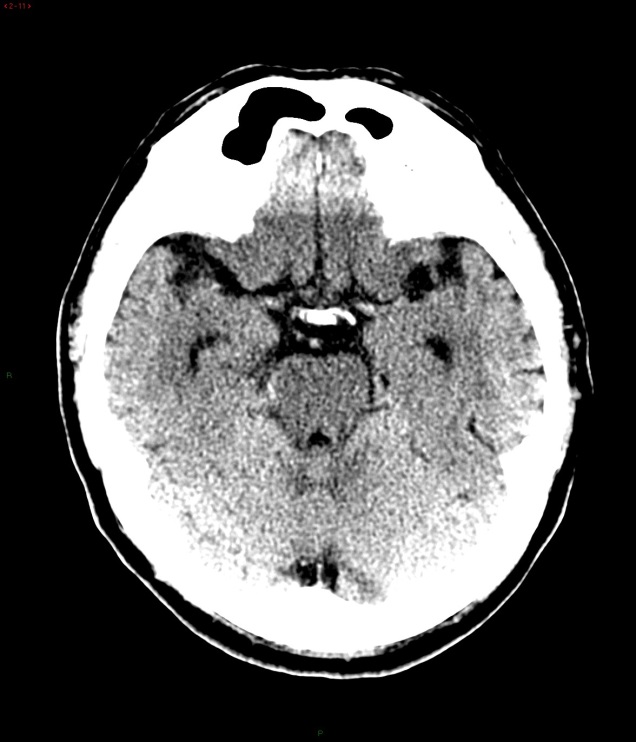 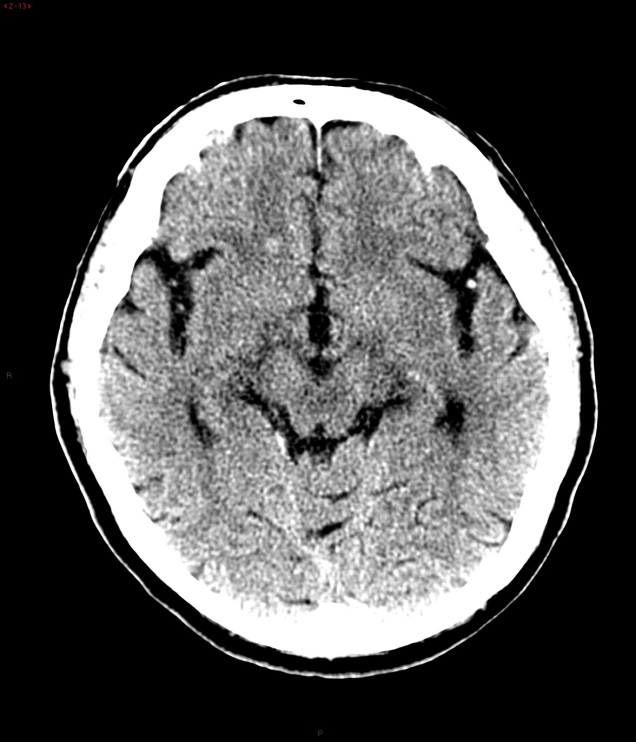 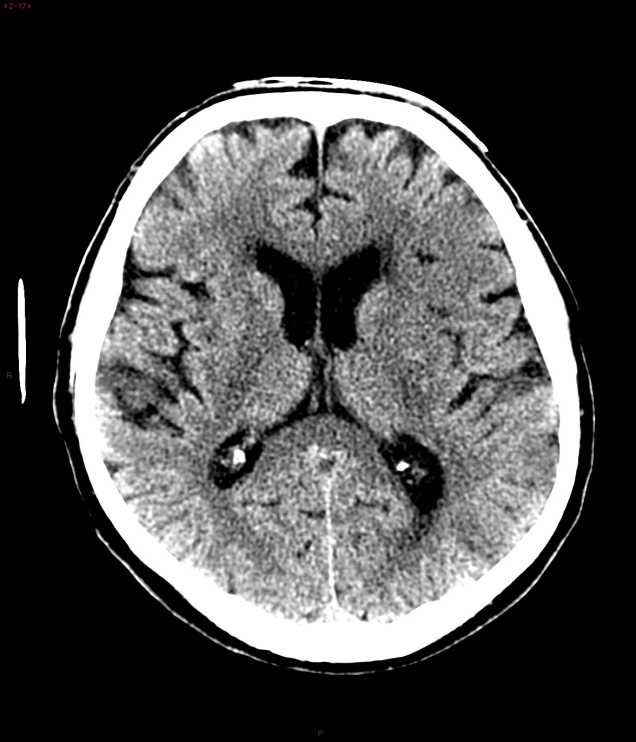 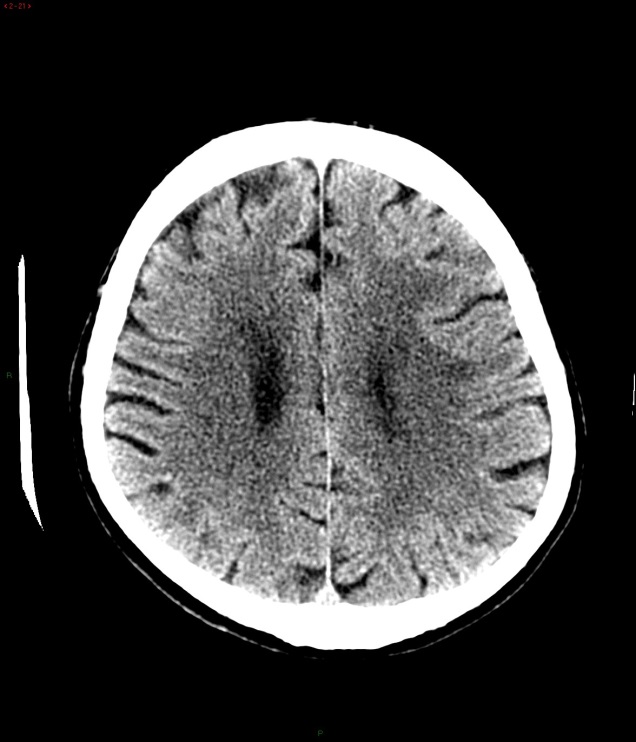 M. 76aa

Deficit di forza emisoma DX
Afasia globale
Latenza esordio -> TC : 2 ore
Regressione dei deficit motori durante l’osservazione clinica
[Speaker Notes: 4]
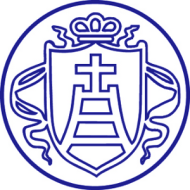 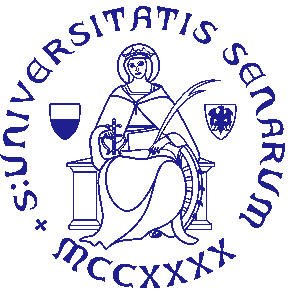 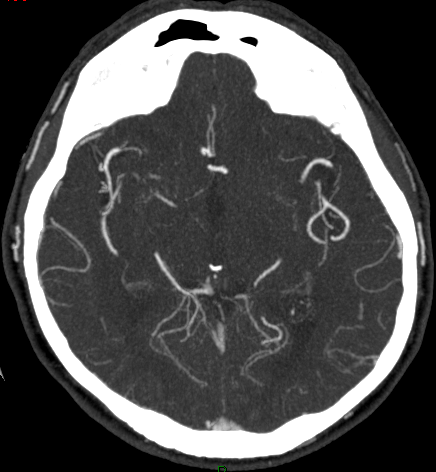 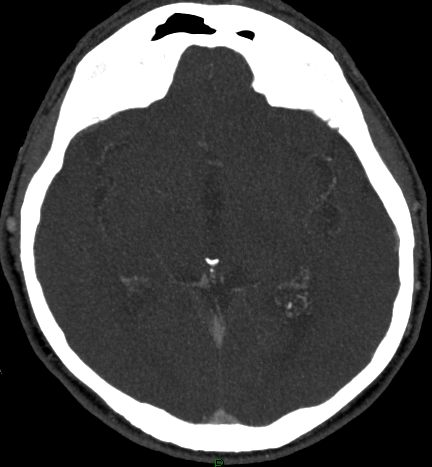 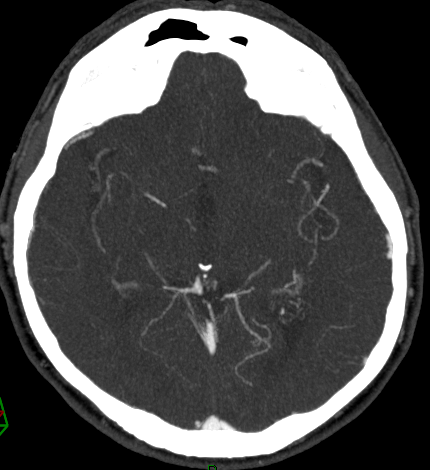 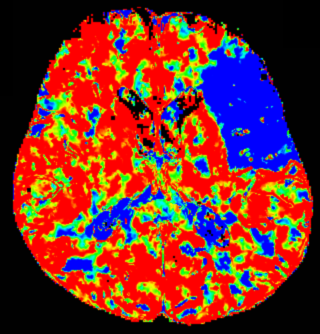 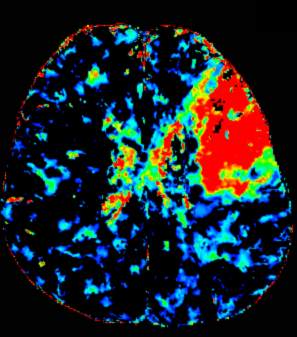 Tmax                                                          MTT
[Speaker Notes: ricordiamoci come funziona. già in prima fase…]
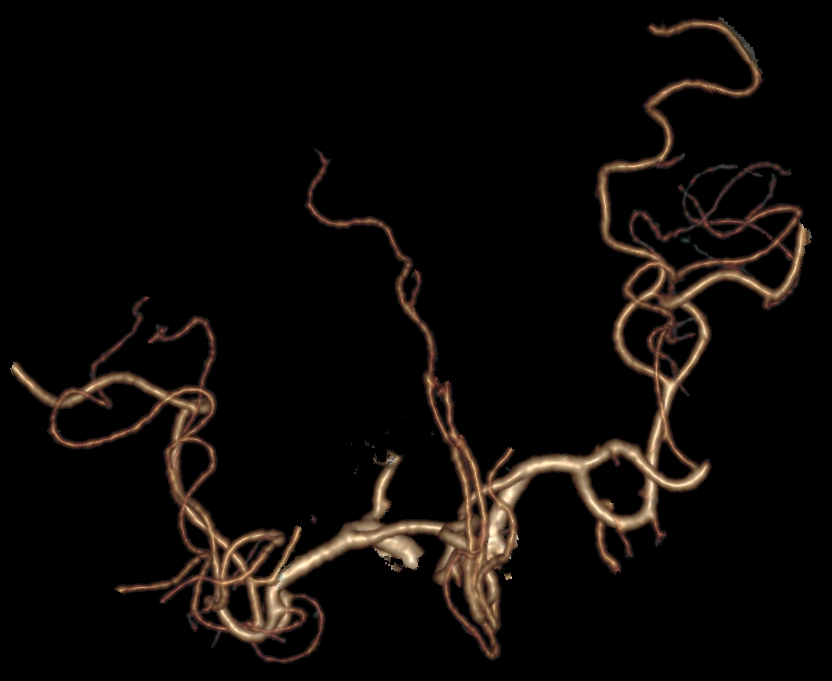 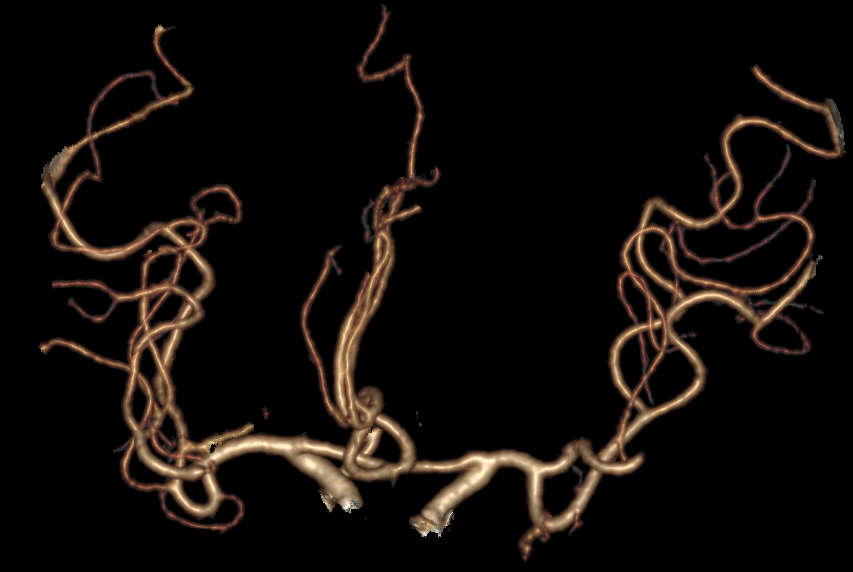 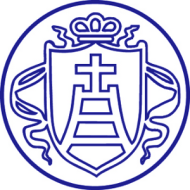 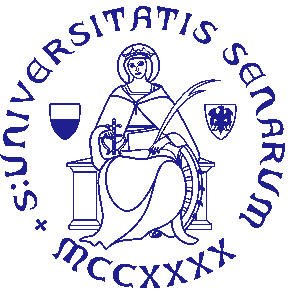 Trombo-embolia distale (M2, M3)
[Speaker Notes: vaso che si interrompe a questo livello, segmento di suddivisione M2 nell insula SN.
probabilmente anche ramo più distale.
conferma simmetria per lo meno per quanto riguarda il vaso insulare]
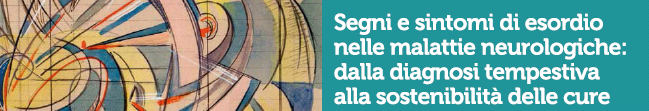 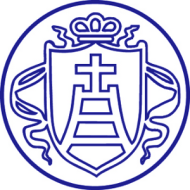 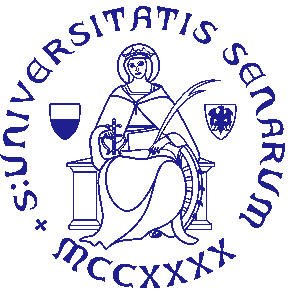 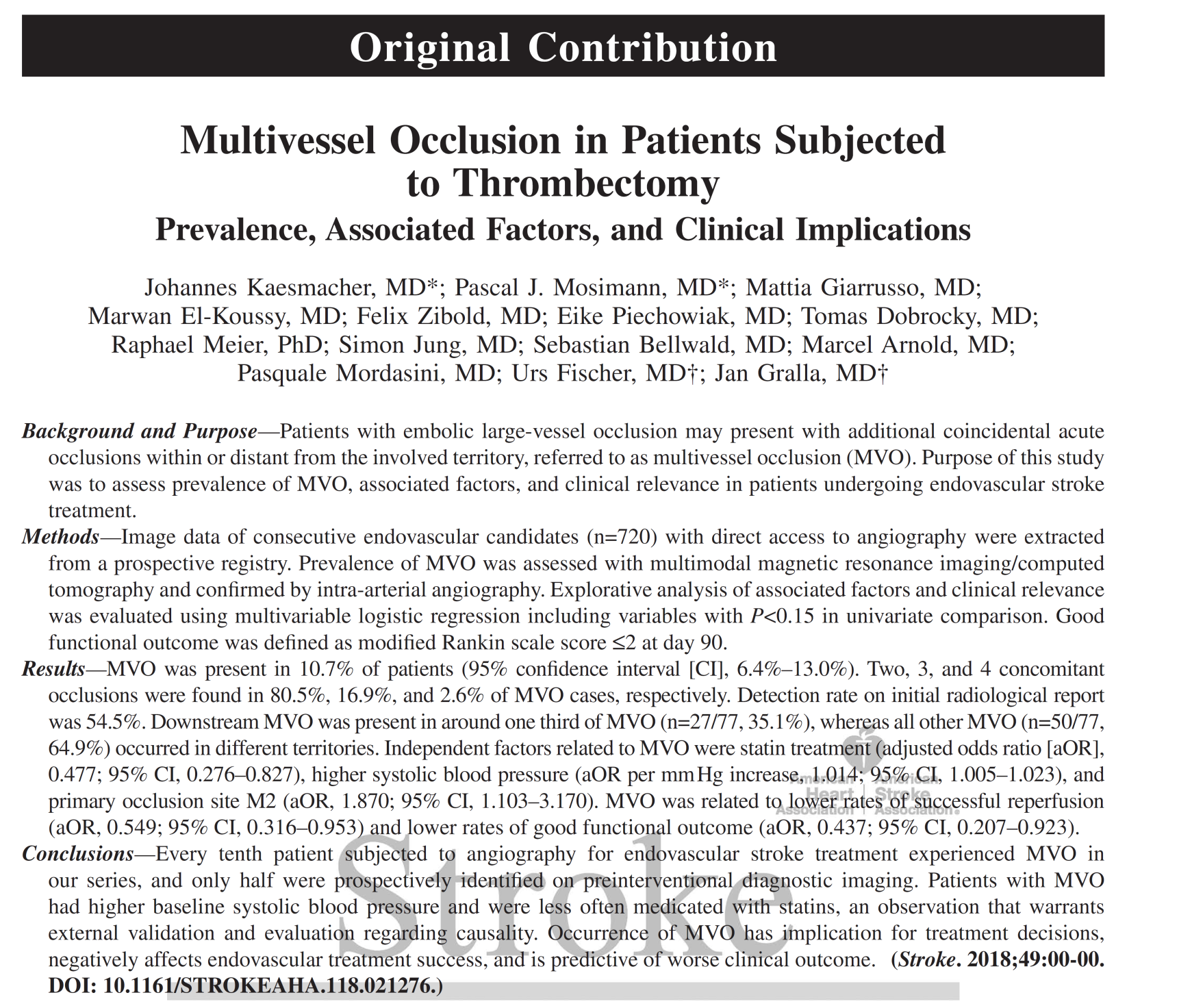 [Speaker Notes: MULTIVESSEL **QUINDI** RISCHIO OCCLUSIONE “SVISTA / SOTTOVALUTATA / PROPRIAMENTE OCCULTA (sotto il limite di capacità diagnostica delle indagini non invasive)]
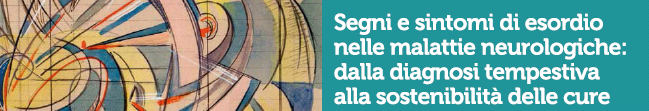 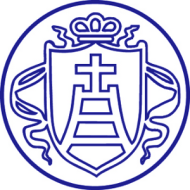 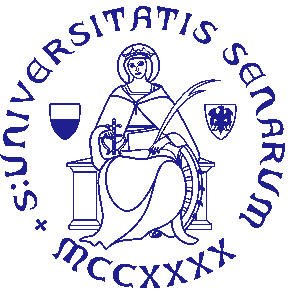 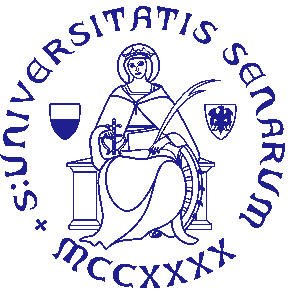 Trombo-embolia distale (M2, M3) - caso “storico”
10 Aprile 2015 – REI SI1_********_01 - F, 48 aa., mRS:0, in terapia con ASA
Inizio sintomi (improvviso disturbo eloquio): 8.35, Arrivo in ospedale: 9.59 –
TC: 10.18, NIHSS: 10, GCS: 15 – EV
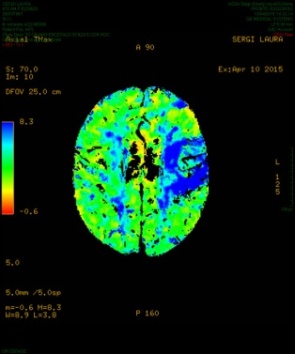 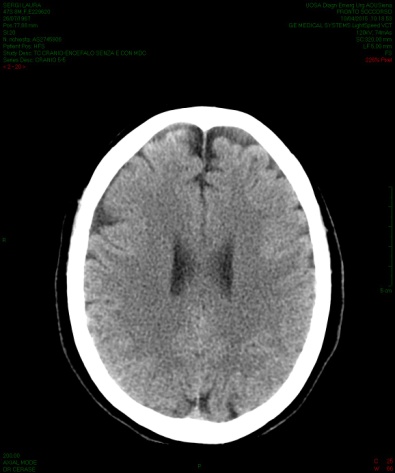 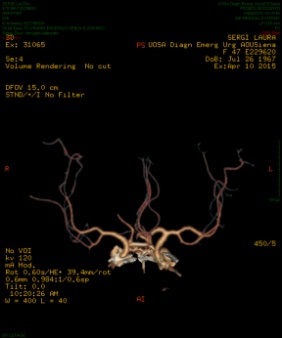 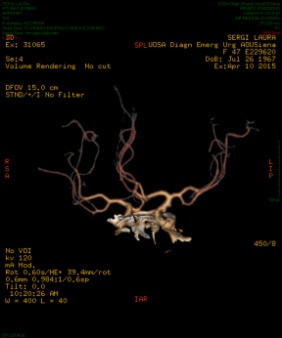 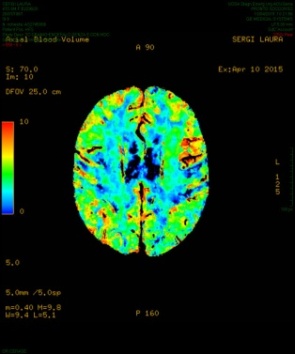 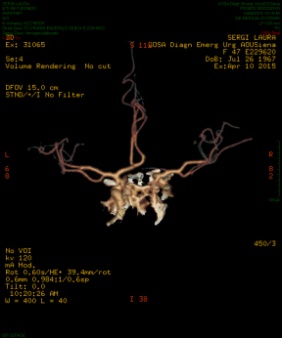 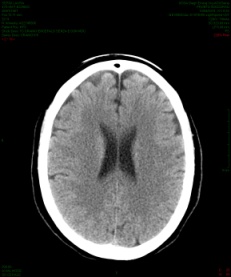 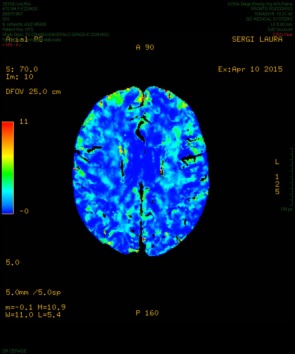 [Speaker Notes: l’assenza di controindicaz EVT e la presenza di sintomi, peraltro con deficit perfusivo – va EVT e va in sala]
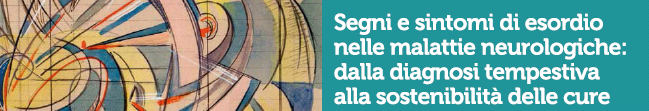 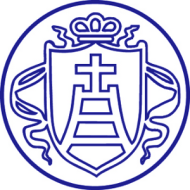 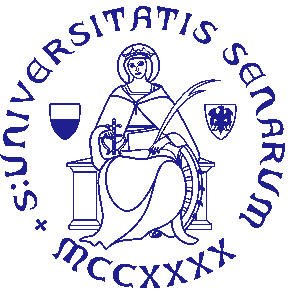 10 Aprile 2015 – REI SI1_******** - F, 48 aa., mRS:0, in terapia con ASA
Inizio sintomi (improvviso disturbo eloquio): 8.35, Arrivo in ospedale: 9.59 - TC: 10.18, NIHSS: 10, GCS: 15 – EV
11.45: Peggioramento – Rescue – IA, M2 - Inizio: 12.35, Fine: 13.50, TICI: 3 - mRS 3 mesi: 1
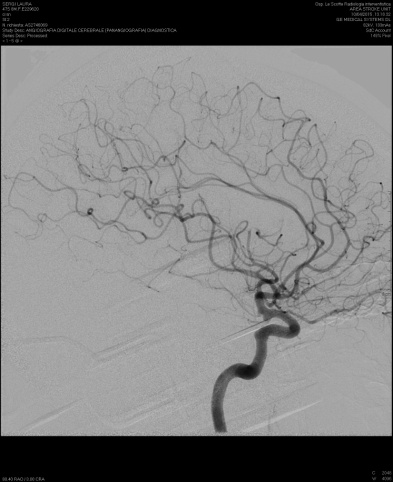 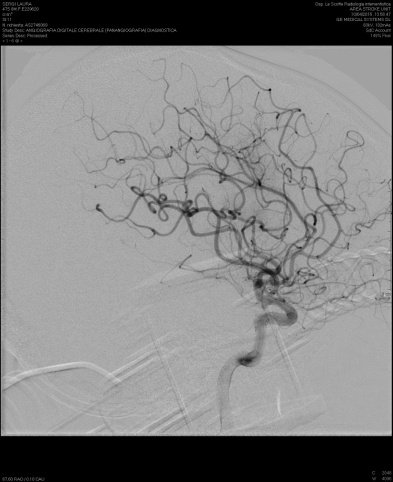 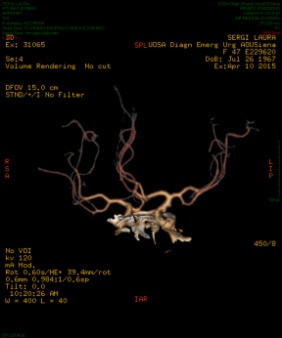 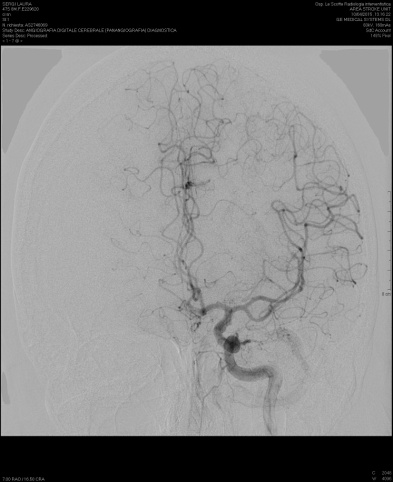 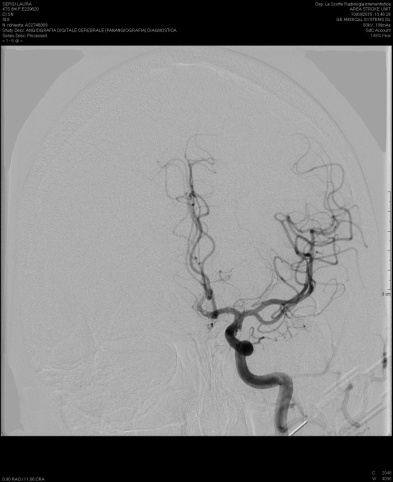 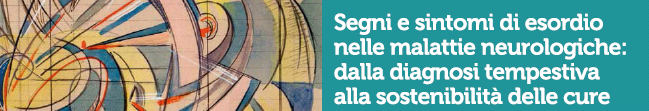 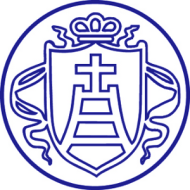 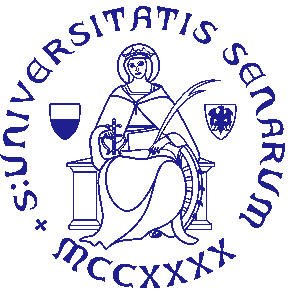 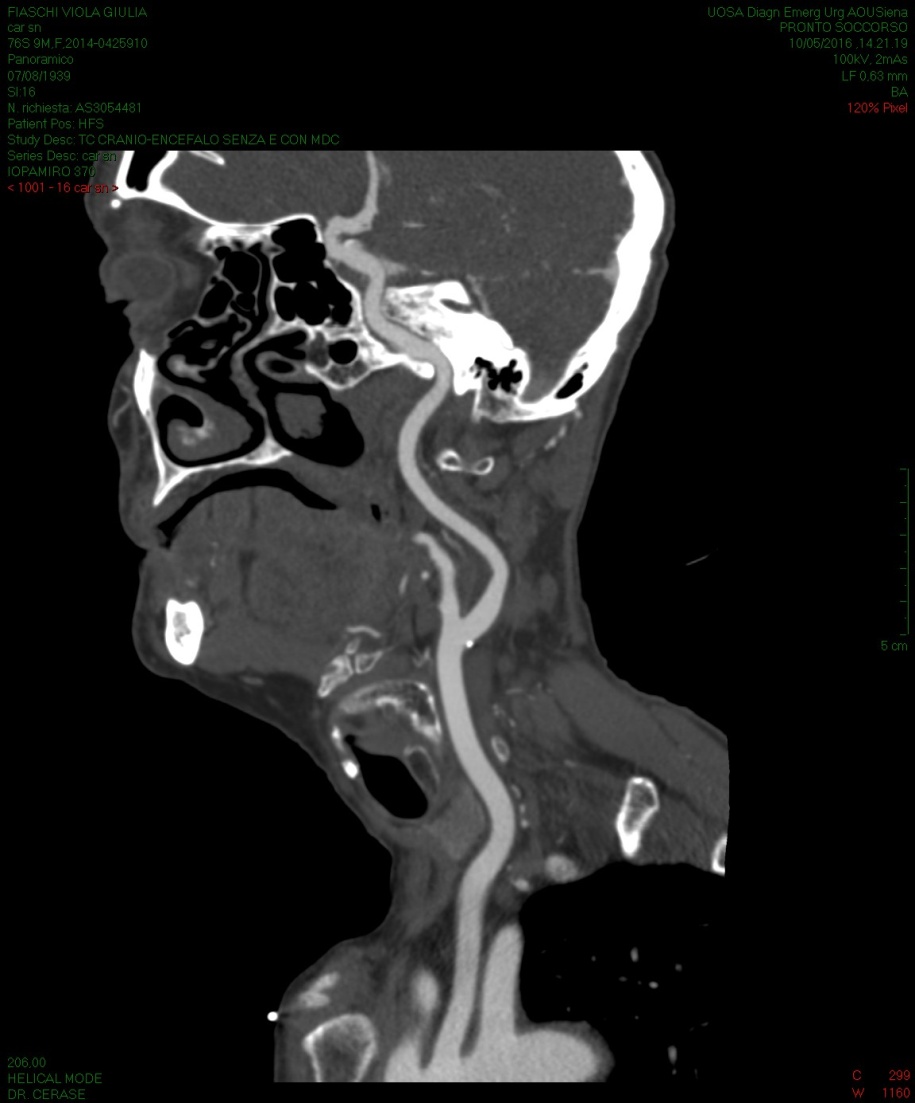 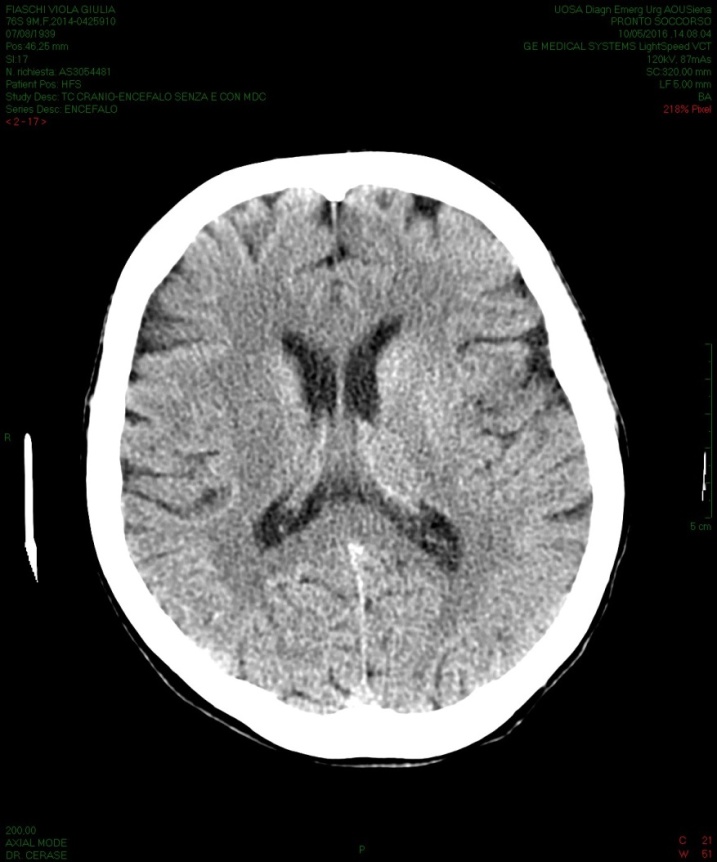 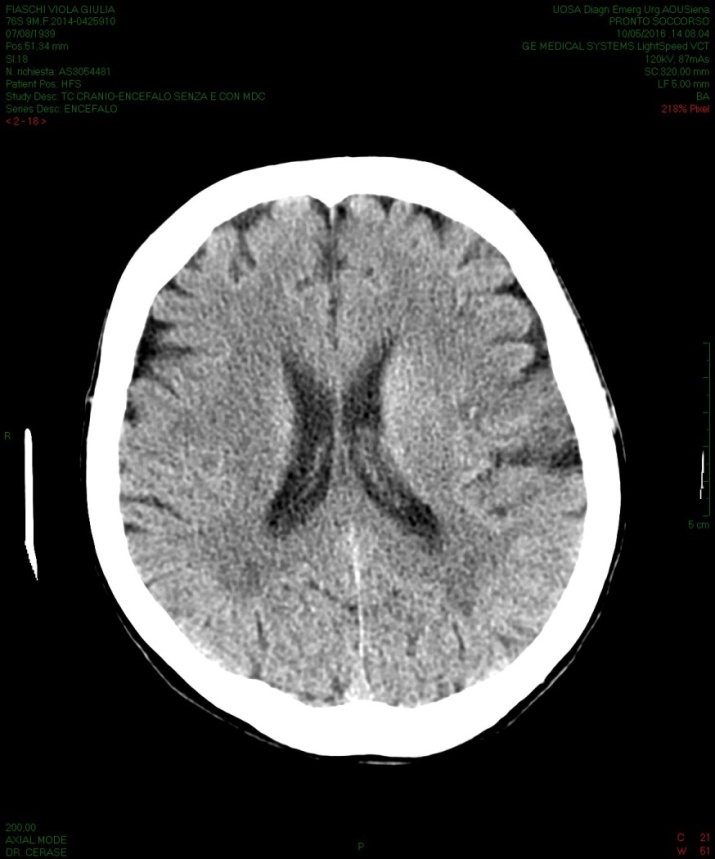 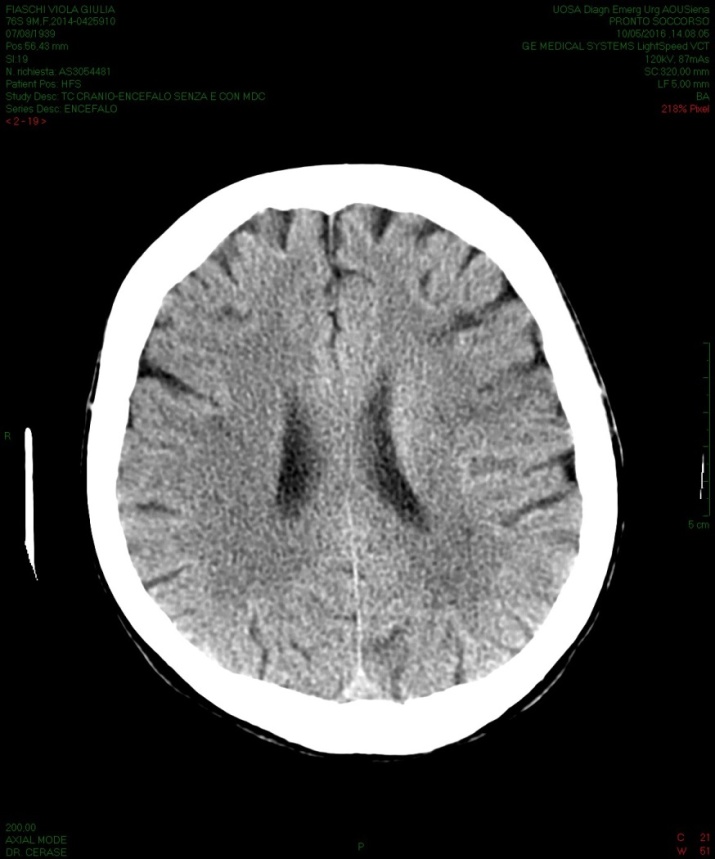 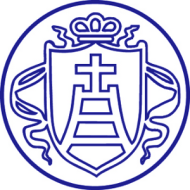 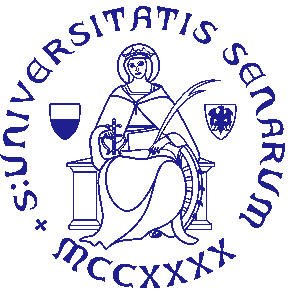 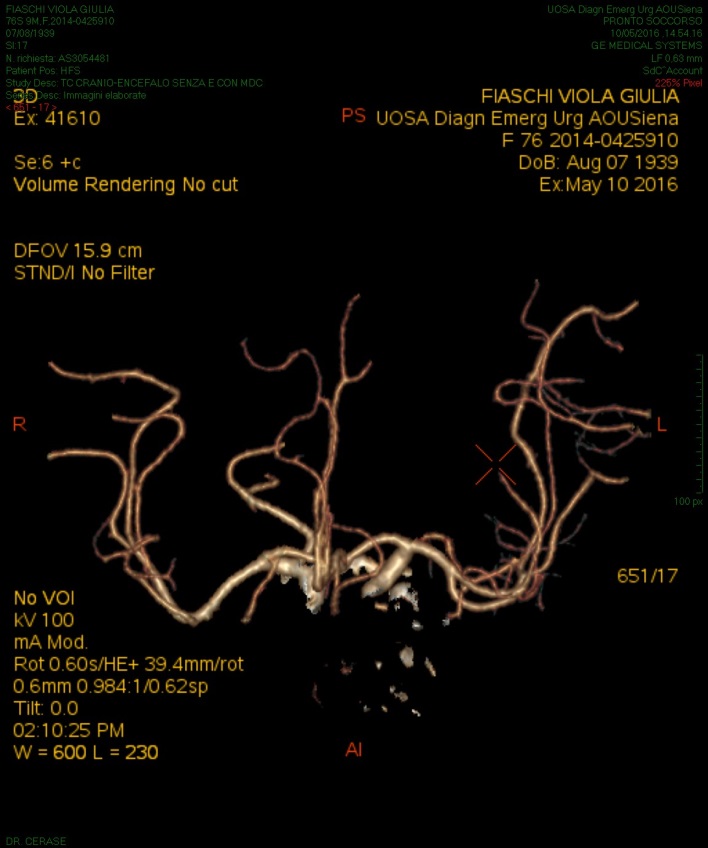 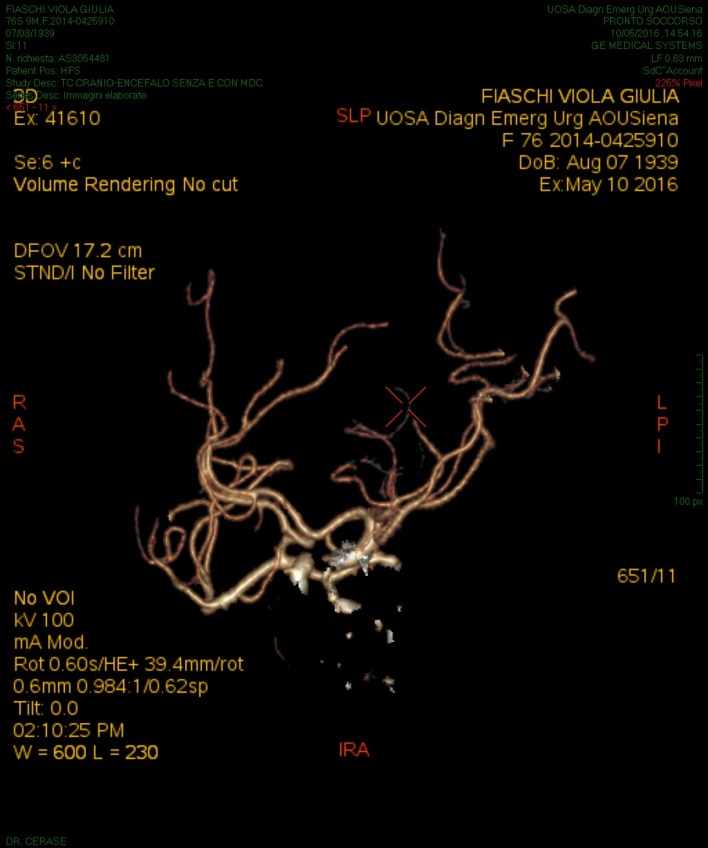 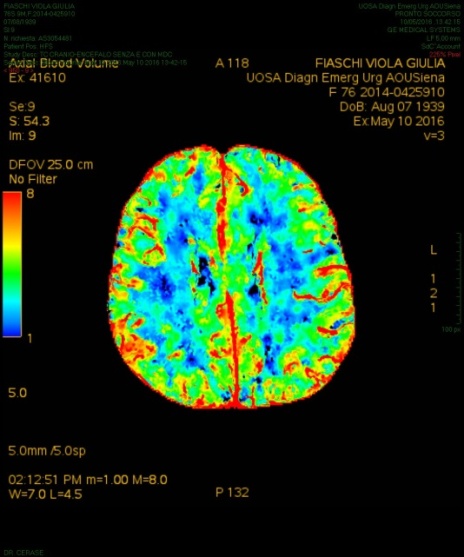 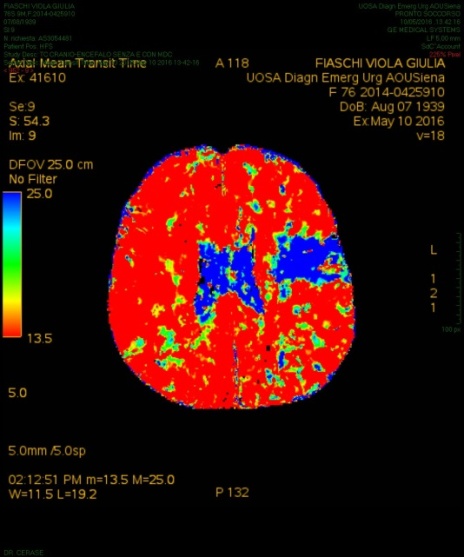 x
x
MTT / CBV
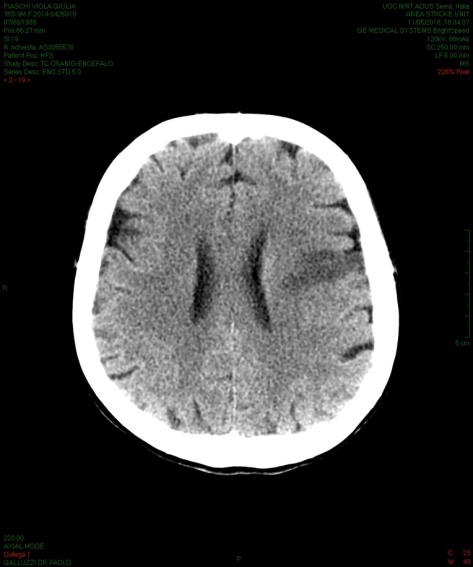 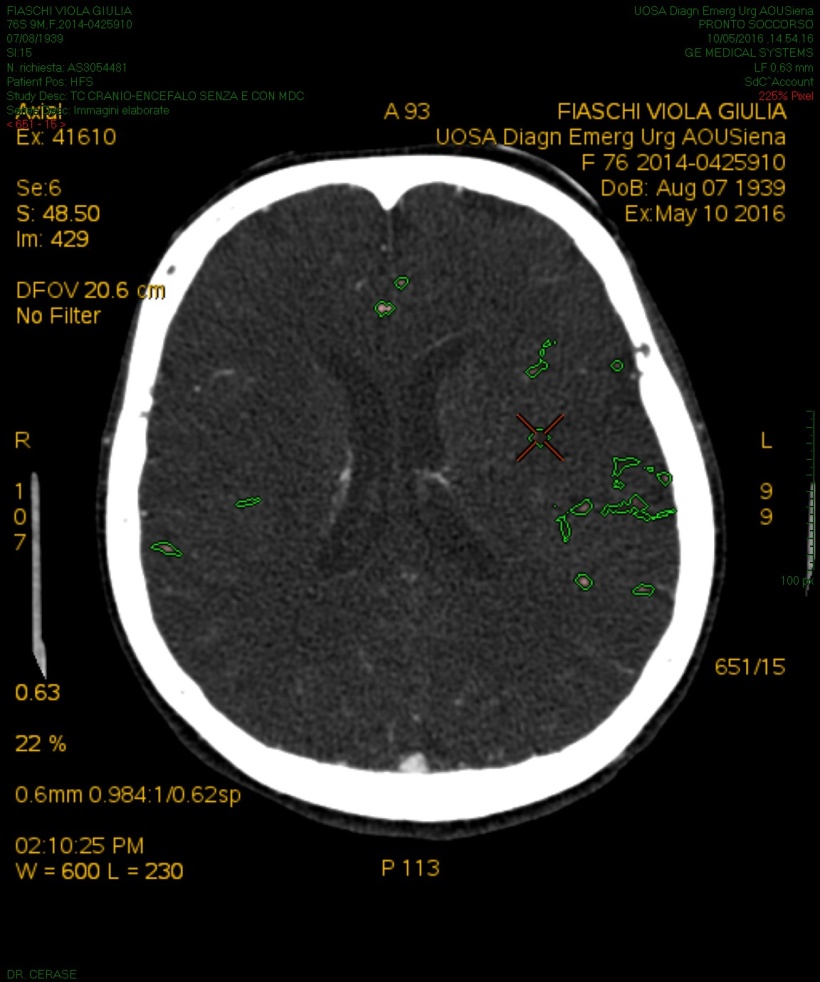 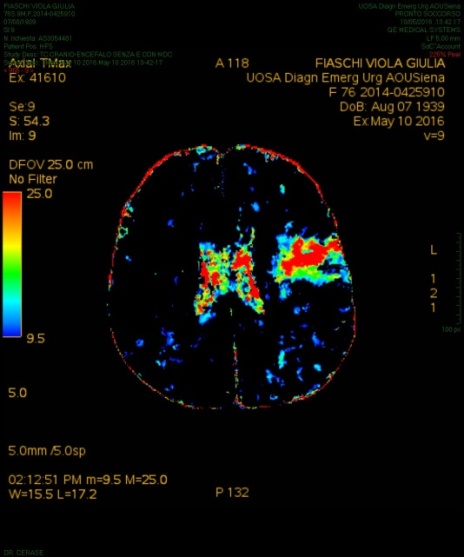 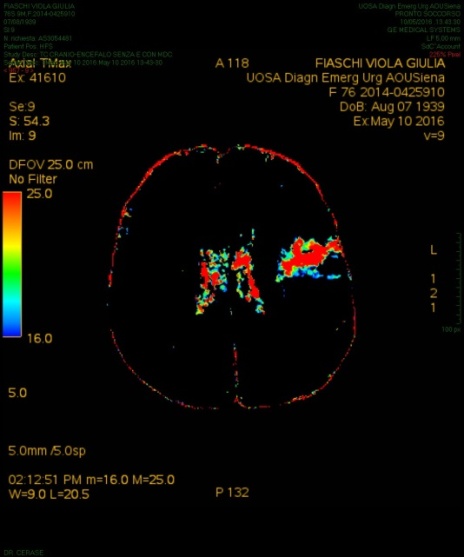 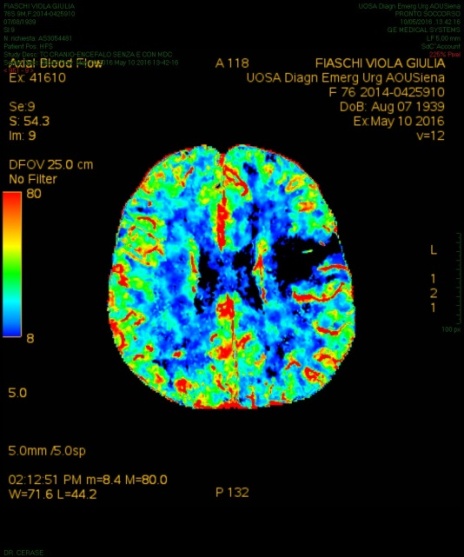 x
CBF / Tmax & Tmax 9.5 / Tmax 16
[Speaker Notes: il paziente ritorna circa 1 anno dopo con nuovo deficit]
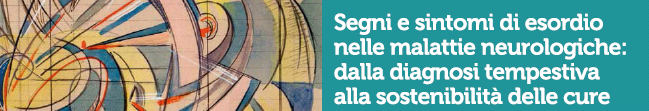 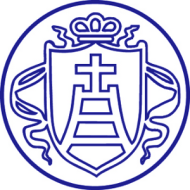 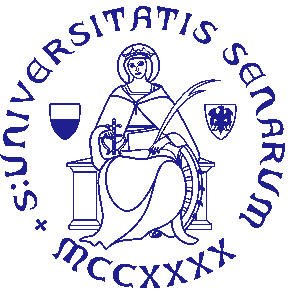 Angiografia-TC multifasica
stratificazione dei pazienti più accurata relativamente alla rappresentazione dei circoli collaterali di compenso leptomeningeo

Capacità diagnostiche nelle occlusioni di vasi distali
[Speaker Notes: 4]
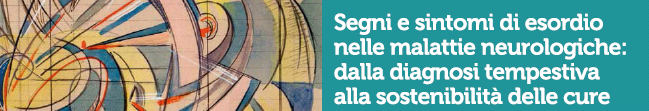 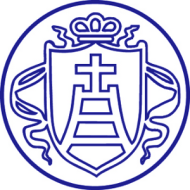 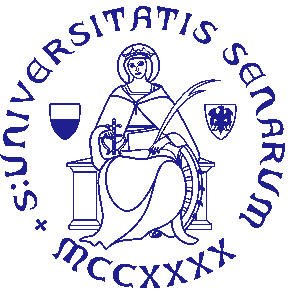 Angiografia-TC multifasica
stratificazione dei pazienti più accurata relativamente alla rappresentazione dei circoli collaterali di compenso leptomeningeo

Capacità diagnostiche nelle occlusioni di vasi distali
[Speaker Notes: 4]
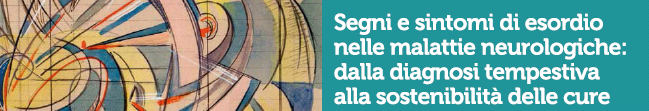 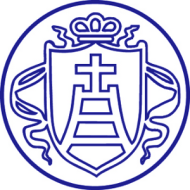 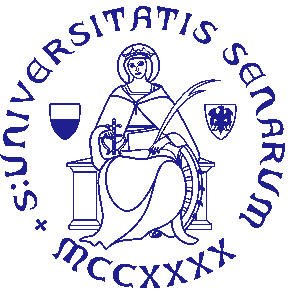 Definizioni
Segmento M2 di arteria cerebrale media
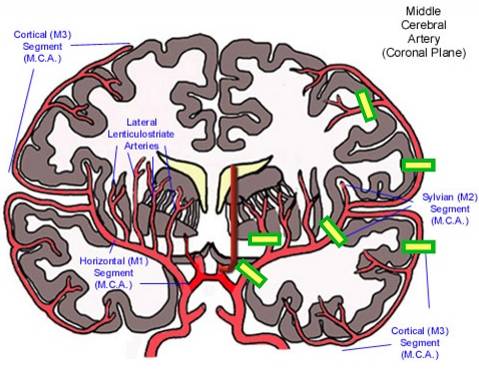 [Speaker Notes: 4]
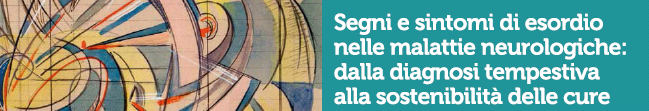 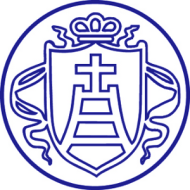 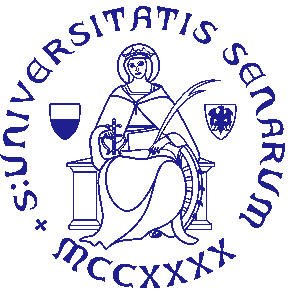 Definizioni
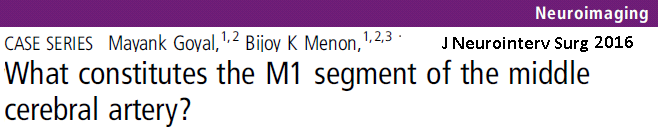 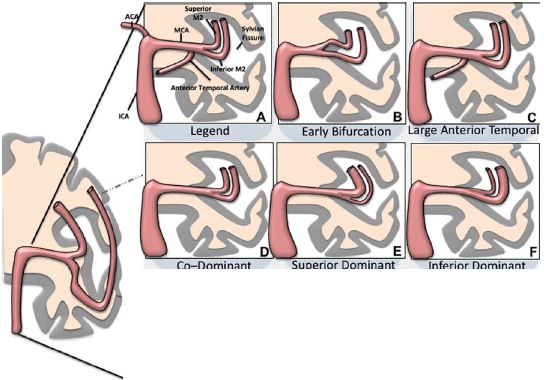 [Speaker Notes: 4]
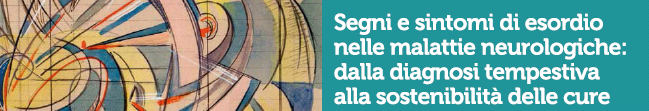 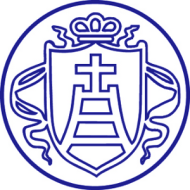 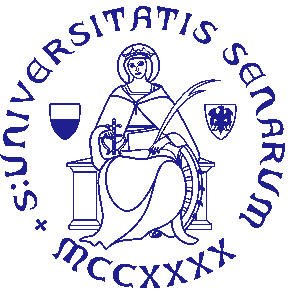 Definizioni
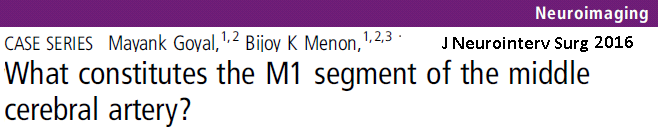 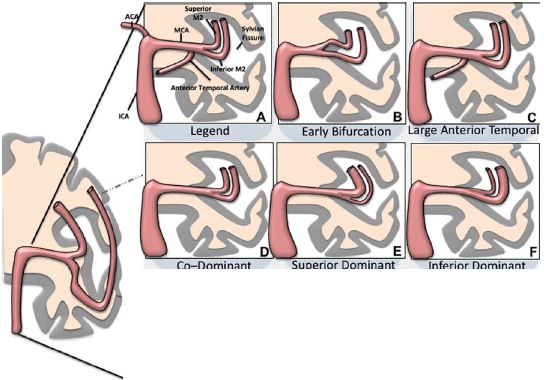 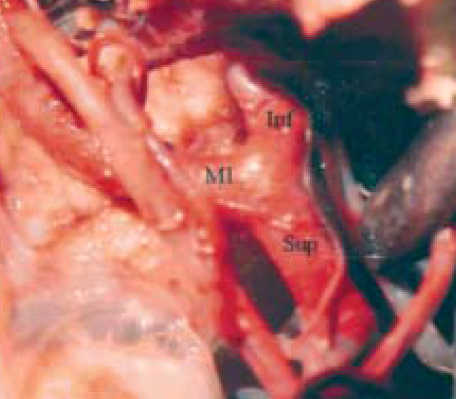 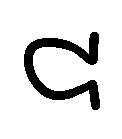 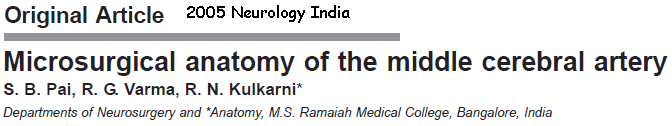 [Speaker Notes: 4]
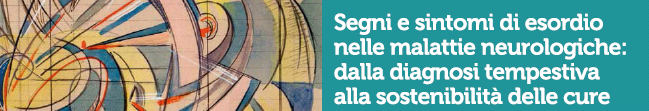 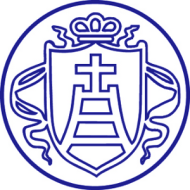 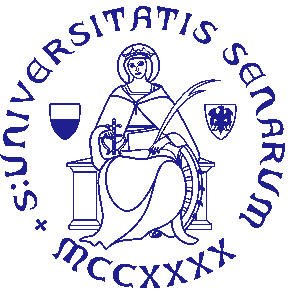 Definizioni
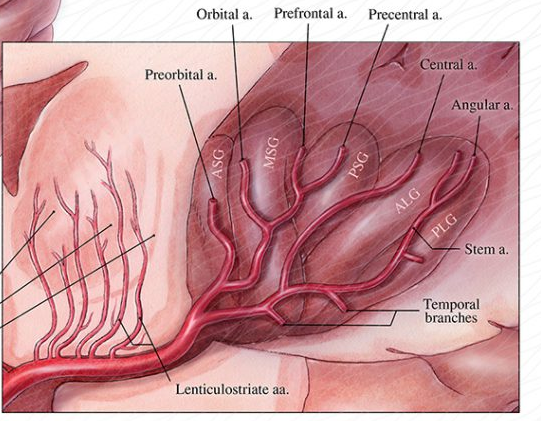 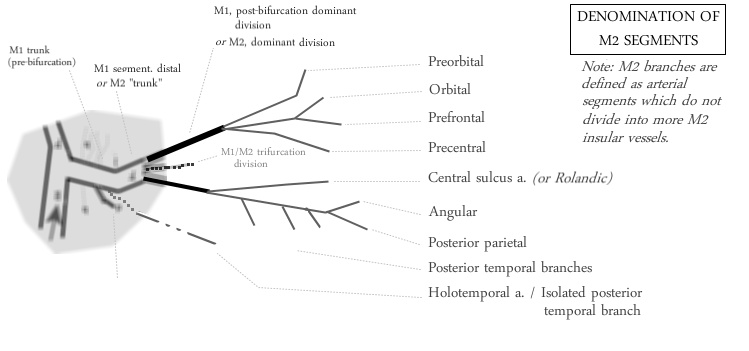 [Speaker Notes: 4]
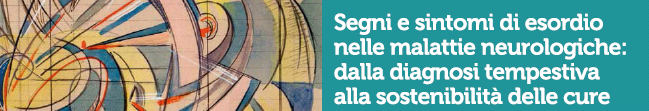 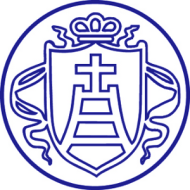 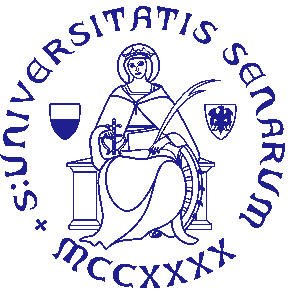 Definizioni
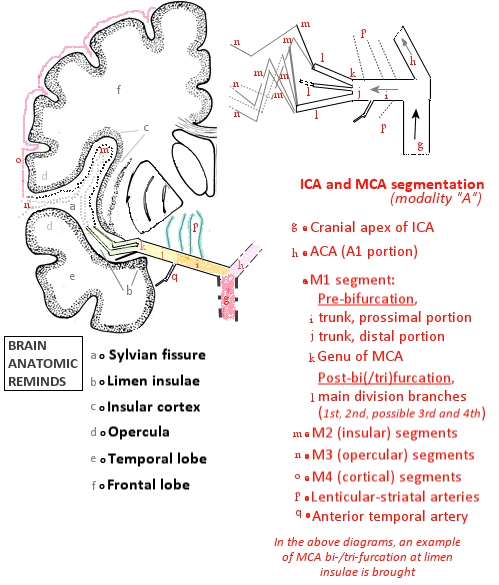 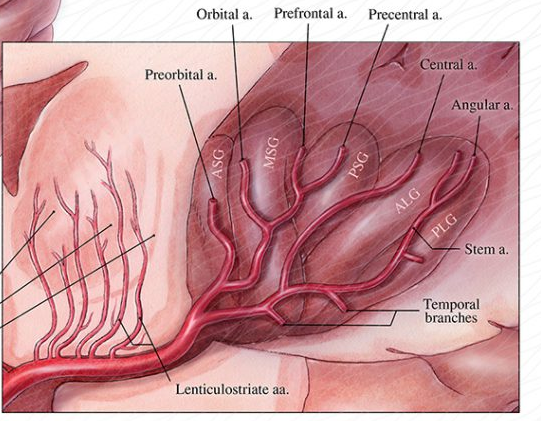 da A. Cerase, et al., ECR2019-ECR (DOI 10.26044/ecr2019/C-2297)
[Speaker Notes: 4]
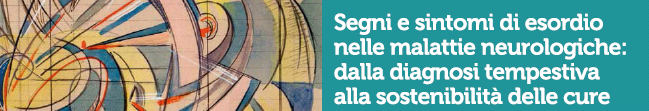 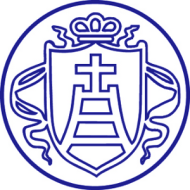 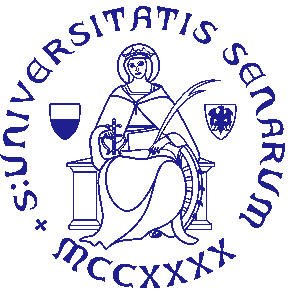 Definizioni
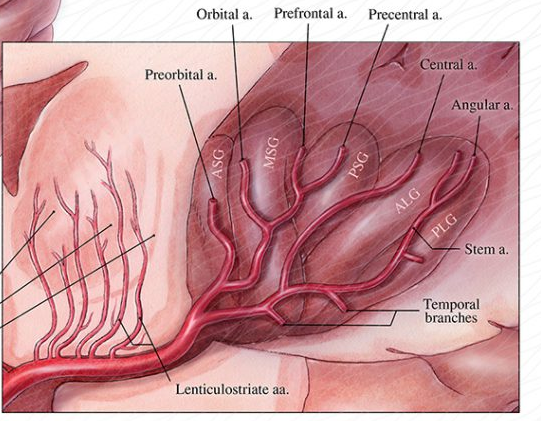 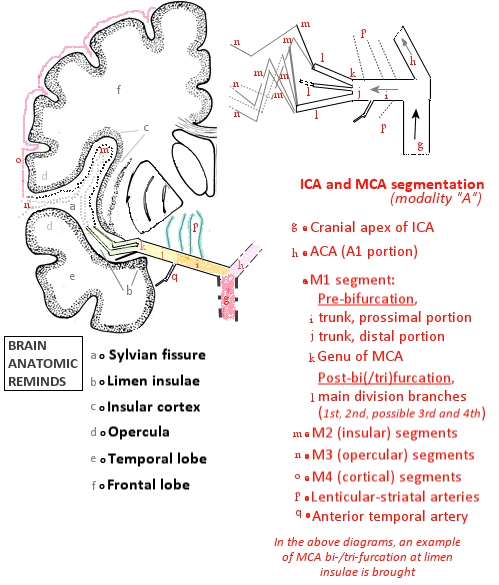 [Speaker Notes: 4]
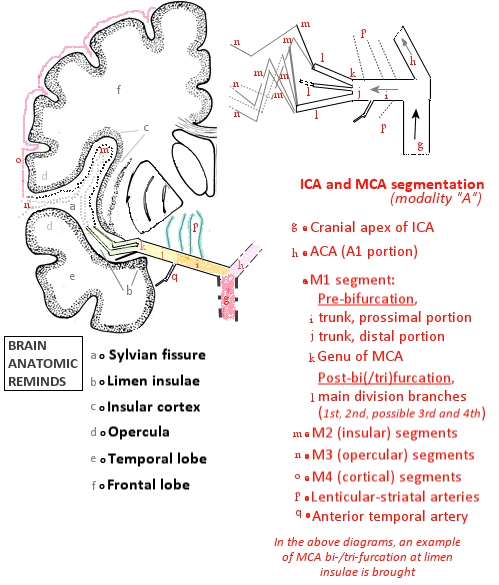 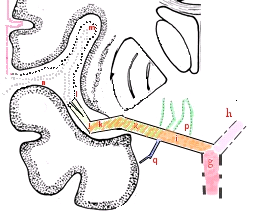 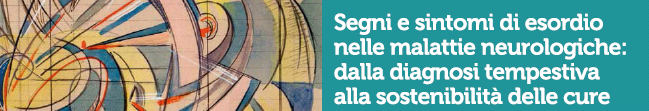 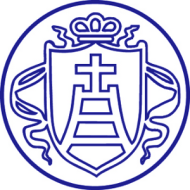 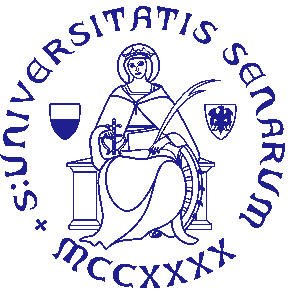 Definizioni
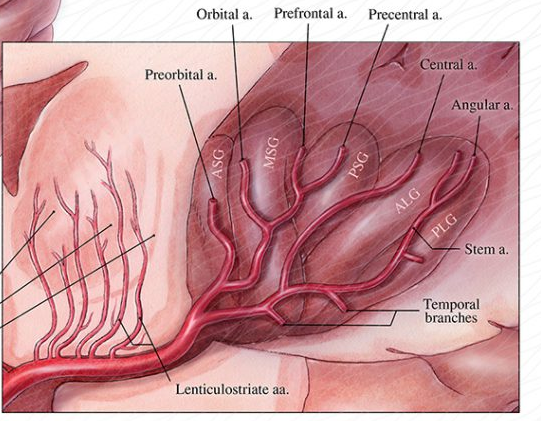 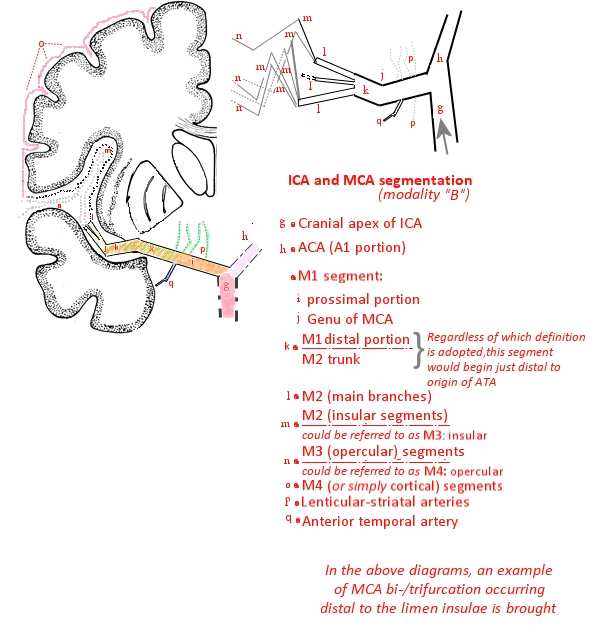 da A. Cerase, et al., ECR2019-ECR (DOI 10.26044/ecr2019/C-2297)
[Speaker Notes: 4]
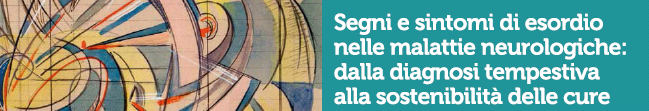 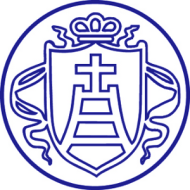 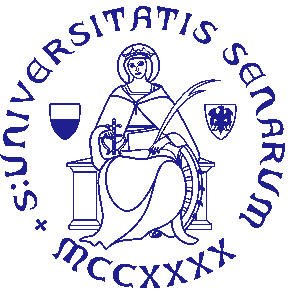 Definizioni
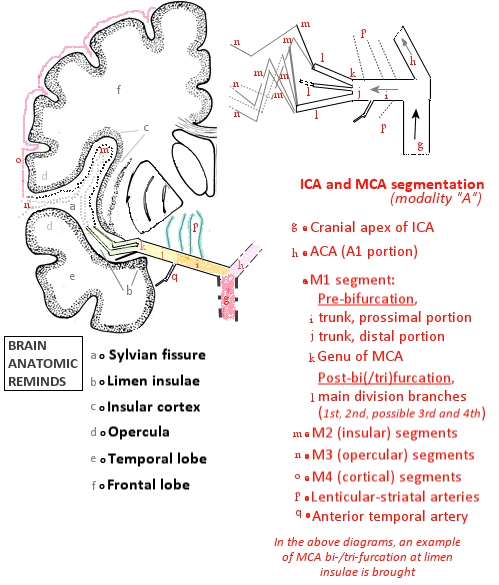 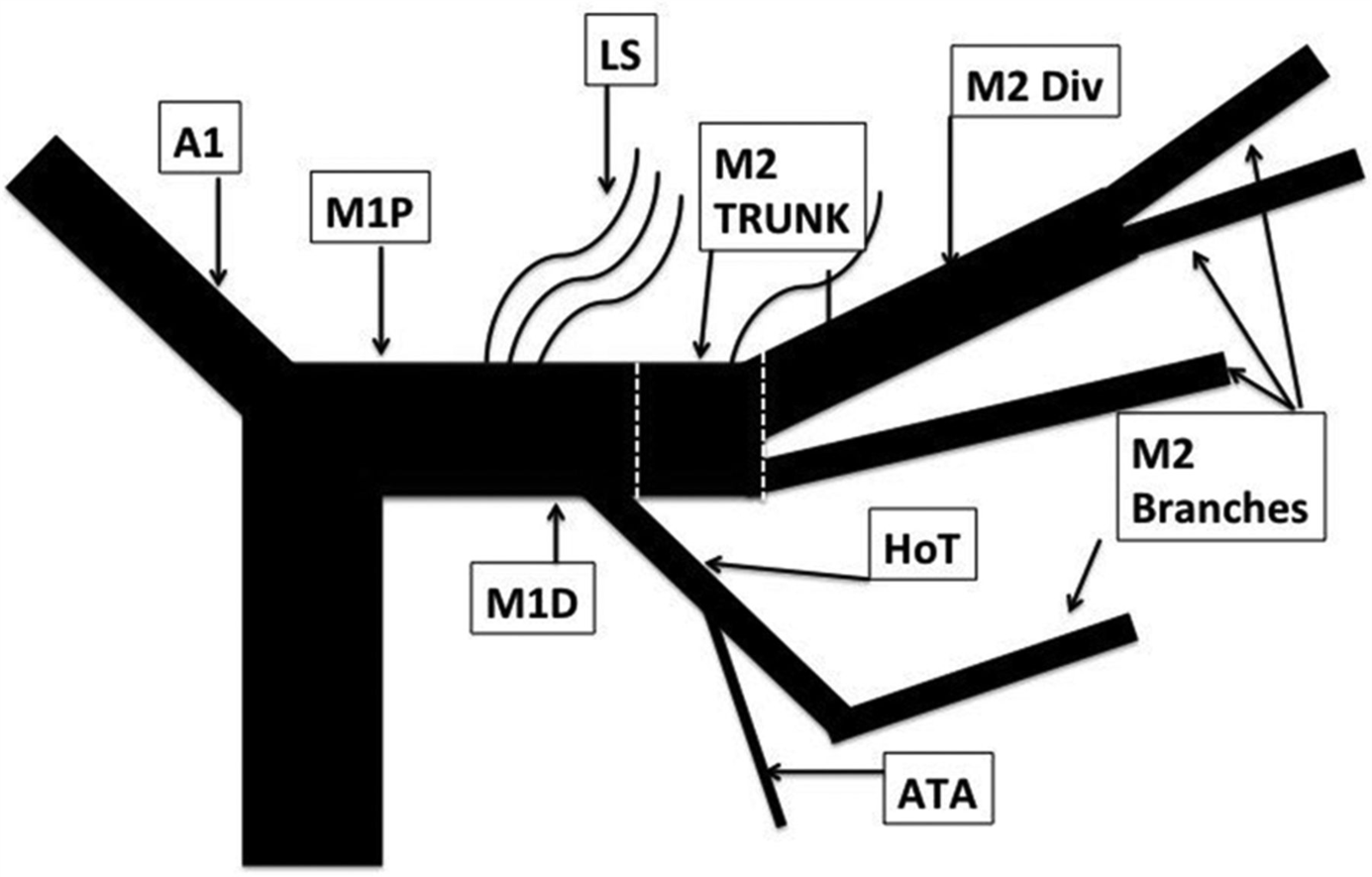 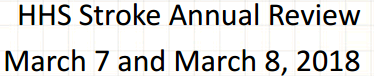 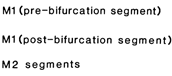 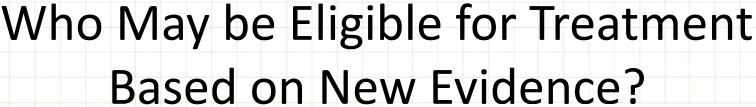 [Speaker Notes: 4]
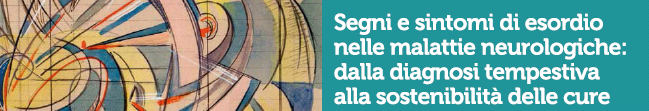 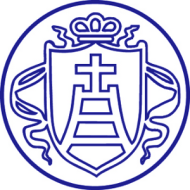 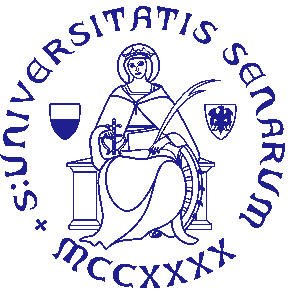 Definizioni
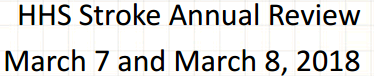 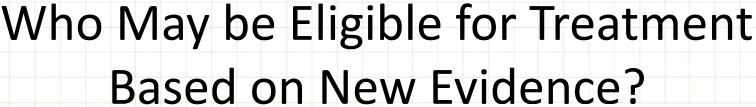 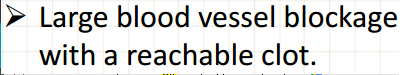 [Speaker Notes: 4]
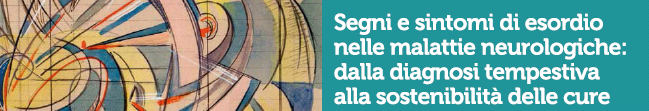 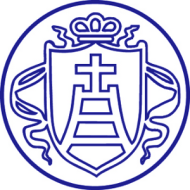 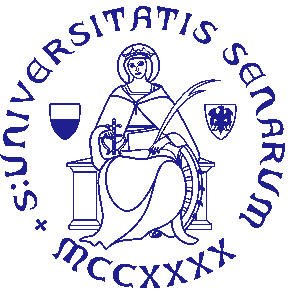 Angio-TC multifasica: pazienti con occlusione distale
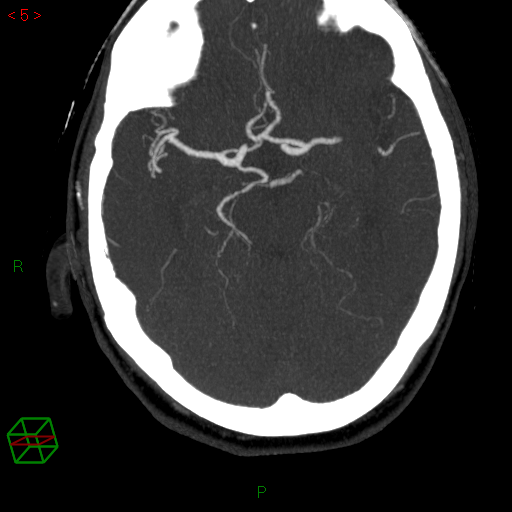 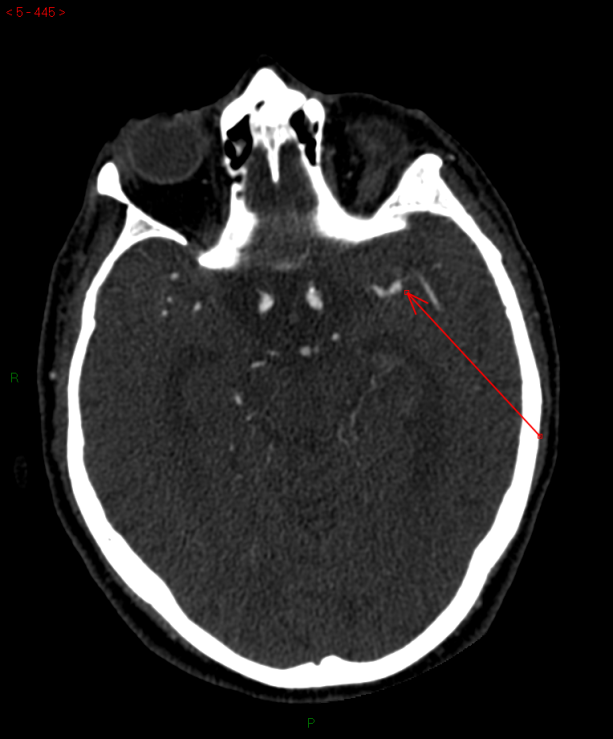 [Speaker Notes: Paziente 1 si assiste riempimento retrogrado, quindi, di vaso occluso.

Paziente 2]
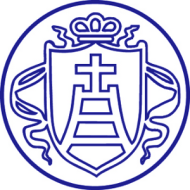 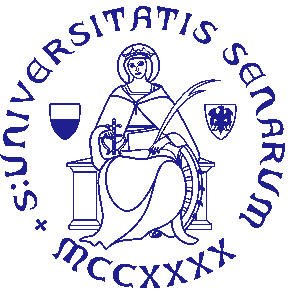 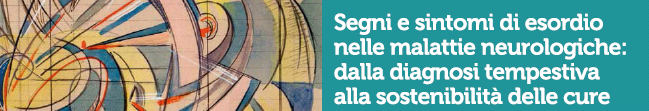 Obiettivi e Metodi
esporre i risultati relativi alla capacità diagnostica dell’Angiografia-TC trifasica nei confronti dell’occlusione acuta dei segmenti M2-M3


 presentare un atlante dei territori vascolari dei segmenti M2-M3 basato sulla Perfusione-TC

Inclusione
 - Evidenza radiologica
	- prime indagini diagnostiche in Pronto Soccorso:
		- TC di base  e/o  Angio-TC   e/o  Perfusione-TC
	- e/o controllo in fase subacuta TC (12~36 ore) / RM

	- ictus del circolo cerebrale anteriore 
	- assenza di stenosi severa o occlusione dei vasi del collo
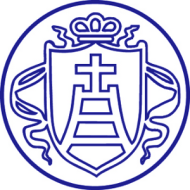 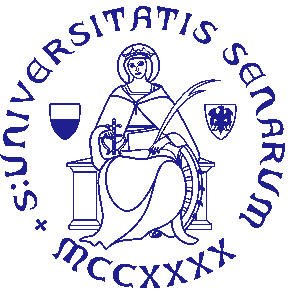 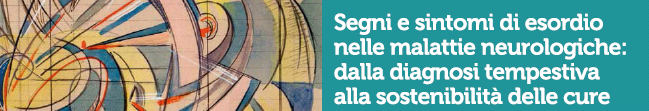 Risultati
Sono state diagnosticate 38 occlusioni M2-M3 in 38 pazienti

.20 pazienti hanno ricevuto il trattamento fibrinolitico per via sistemica
per 3 Pazienti, l’Angiografia per catetere è stata condotta per conferma diagnostica e/o trattamento di rivascolarizzazione, con trattamento associato di rivascolarizzazione per via intra-arteriosa e sistemica in 2.


 In 5/38 pazienti (13%), la tecnica TCAm ha precocemente evidenziato ritardo di impregnazione arteriosa a valle della sede di occlusione.
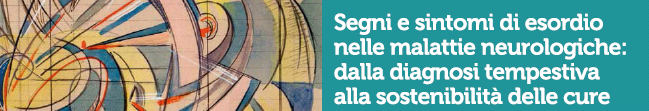 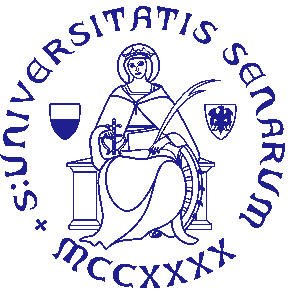 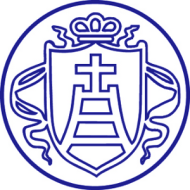 M: 56 aa.			REI  ID: SI1_********_01
23 Marzo 2017
@9.00
Deviazione rima orale,  Disturbo del linguaggio
Deficit lieve di forza emisoma sn
@11.30
D.E.A. :

Ipostenia arti sup sn,  Disartria

Deficit VII n.c. Sn,  Deviazione testa e sguardo a dx
Neglect 		      NIHSS: 13
@12.00
TC  –  Angio-TC  trifasica  –  Perfusione-TC
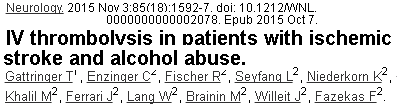 Anamnesi:  mRS=0, Potus *
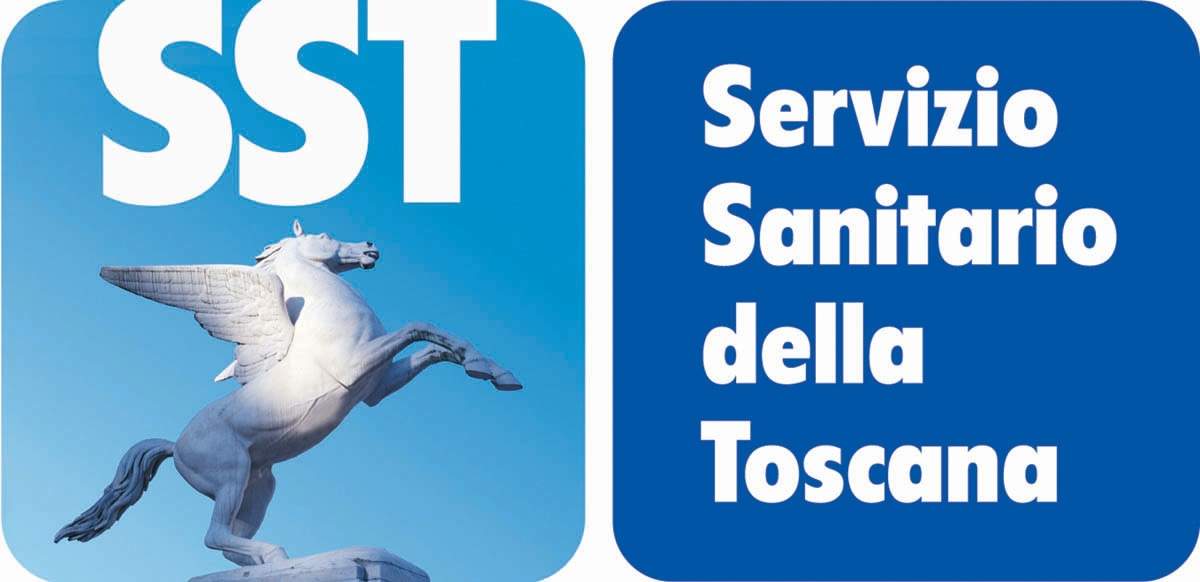 Non eseguita fibrinolisi e.v. *
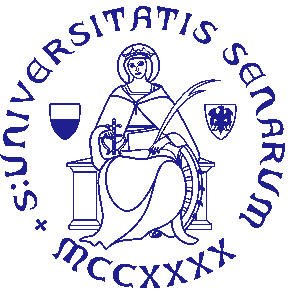 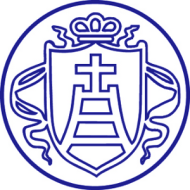 Caso clinico 1
@12.00
TC – Angio-TC  trifasica – Perfusione-TC
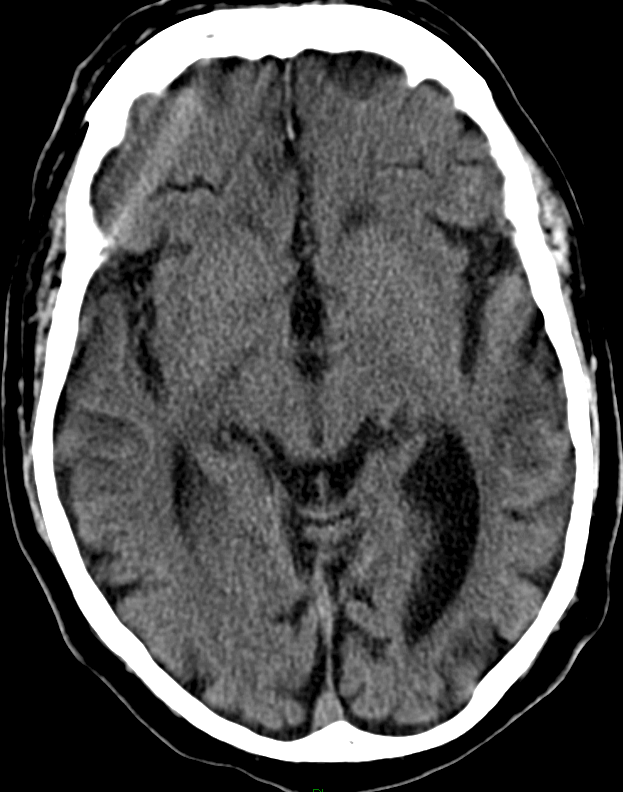 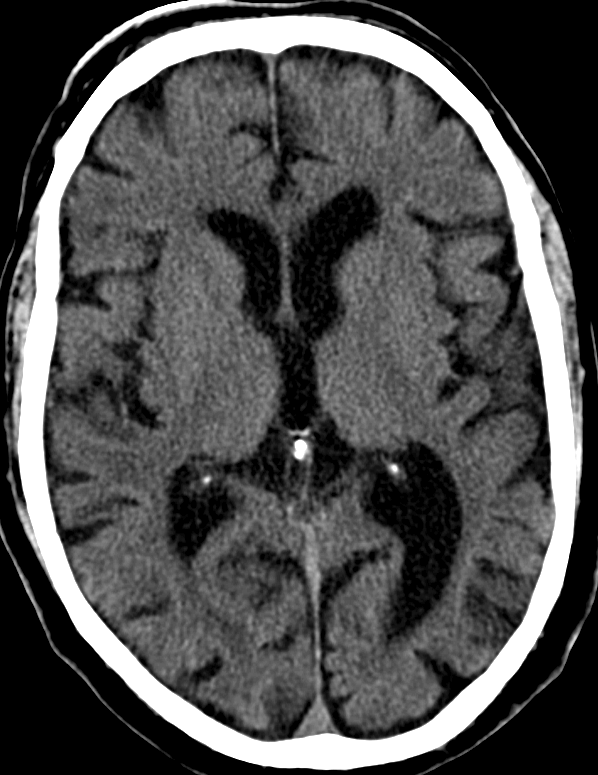 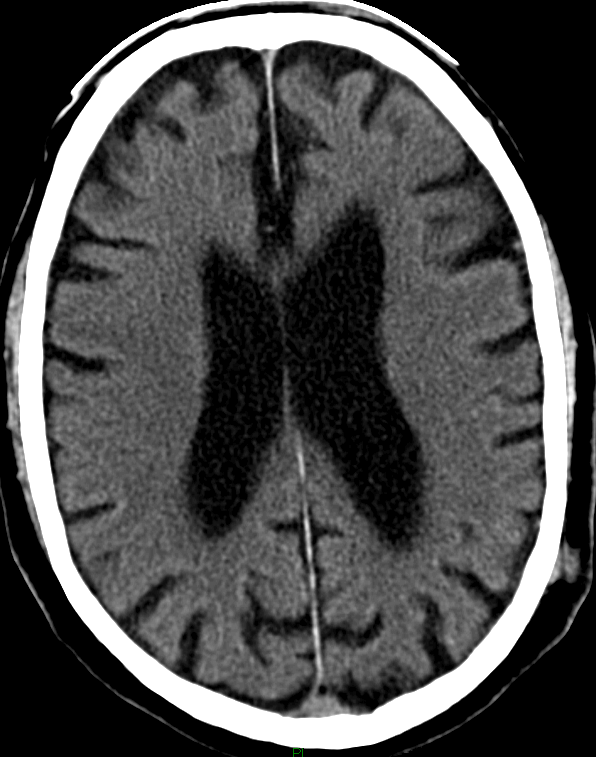 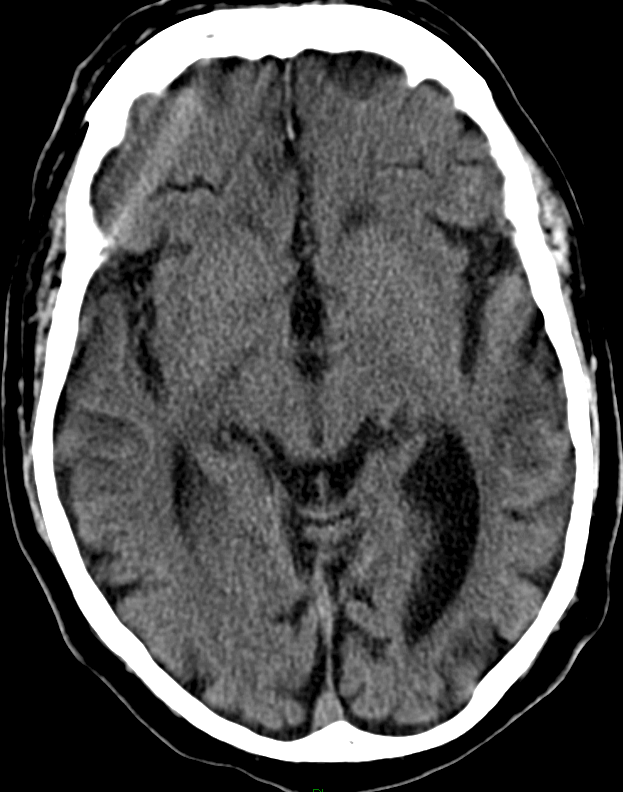 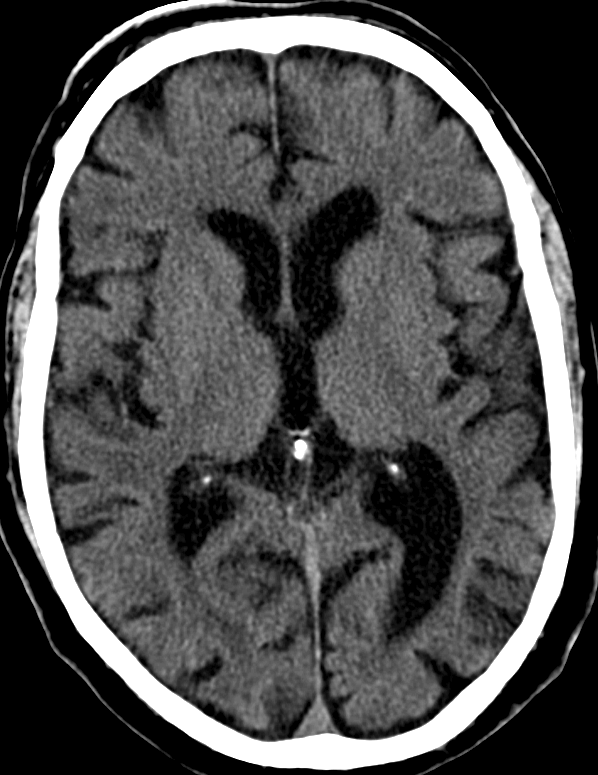 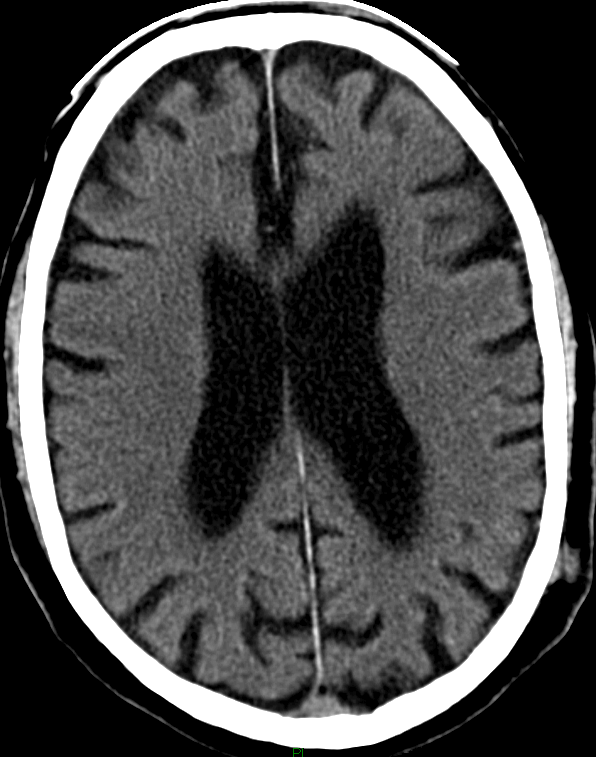 Referto: Non segni precoci di lesioni ischemiche in fase
acuta.  ASPECTS 10
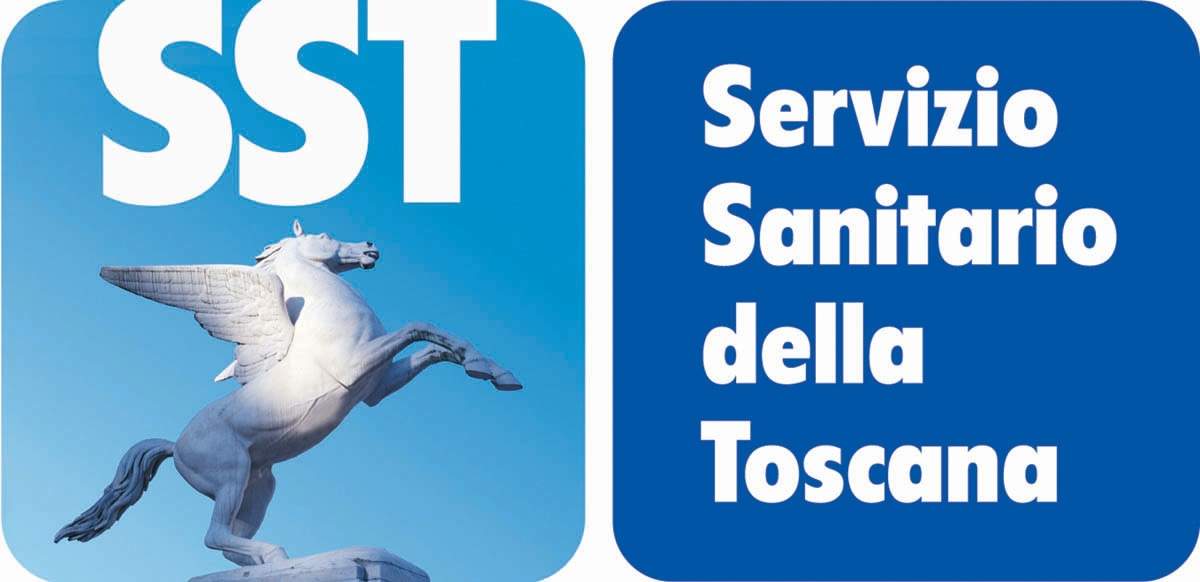 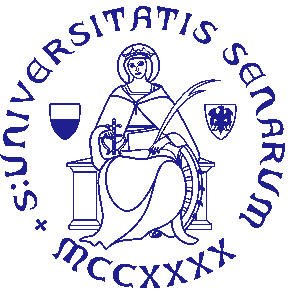 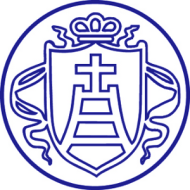 Caso clinico 1
@12.00
TC – Angio-TC  trifasica – Perfusione-TC
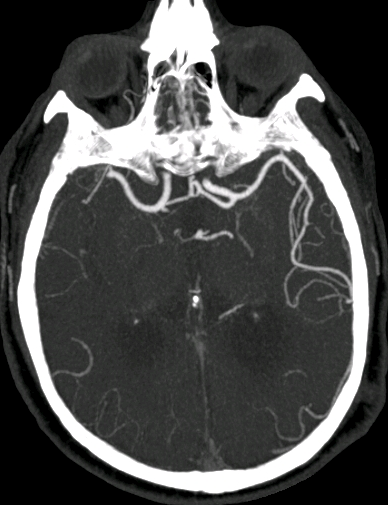 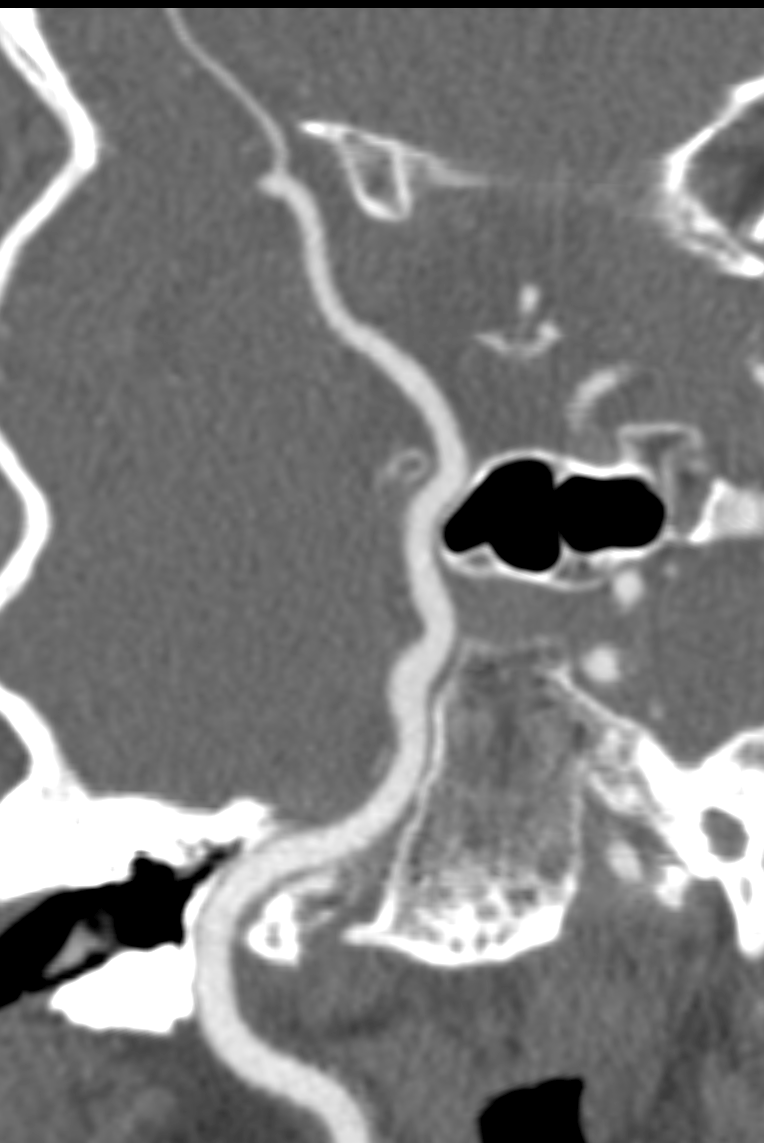 Sede di occlusione
Ramo insulare di biforcazione di arteria cerebrale
media (ACM) dx (origine segmento M2)
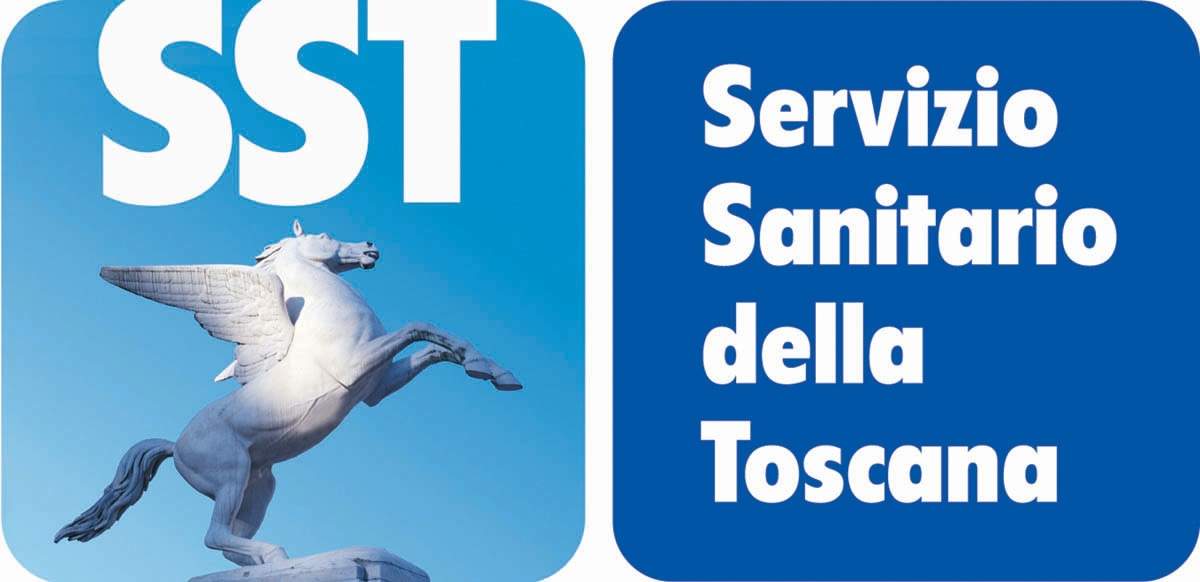 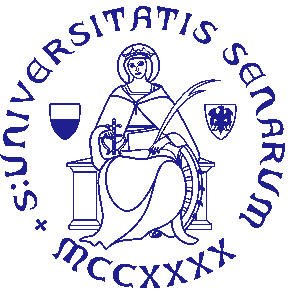 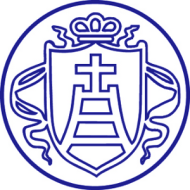 Caso clinico 1
@12.00
TC – Angio-TC  trifasica – Perfusione-TC
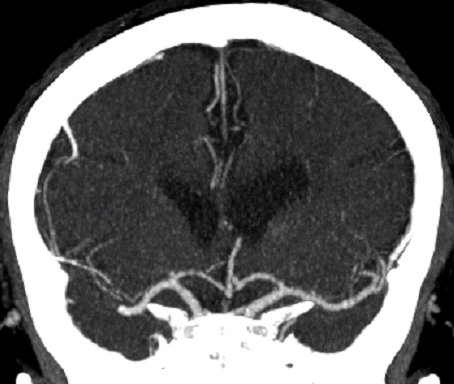 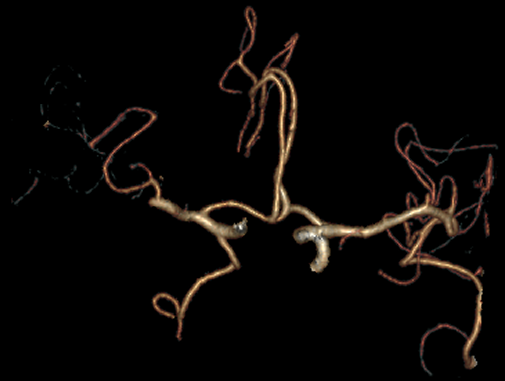 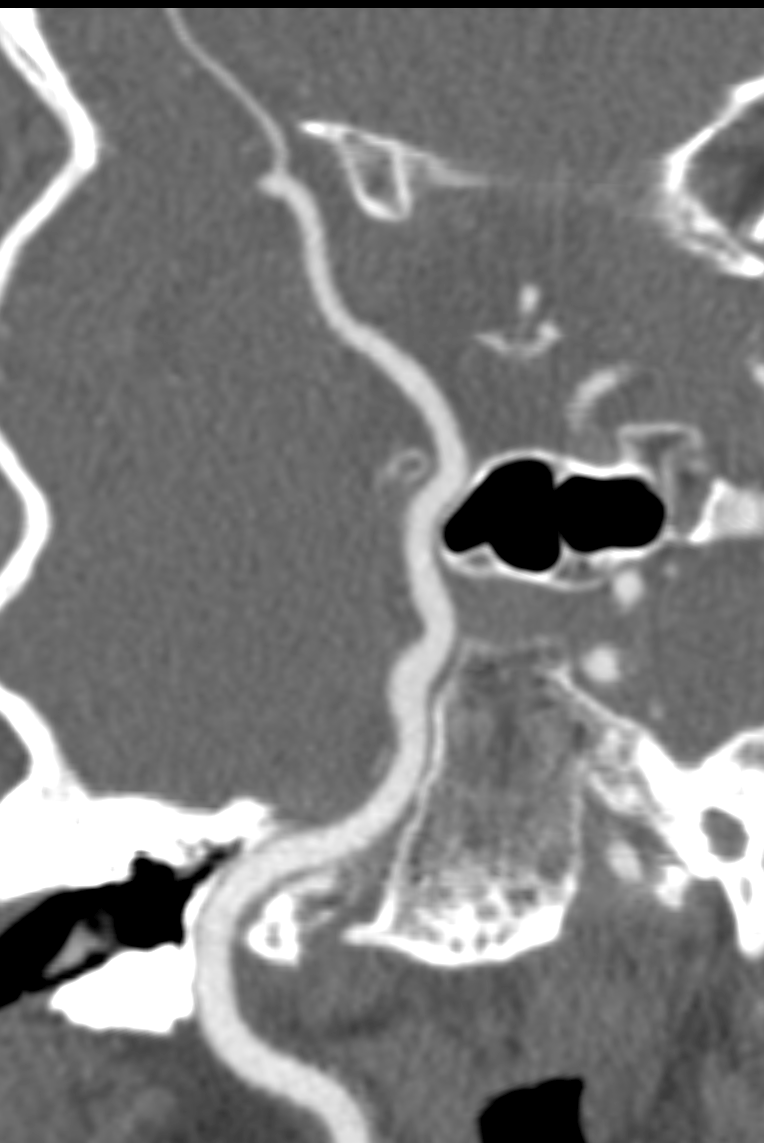 Sede di occlusione
Ramo insulare di biforcazione di arteria cerebrale
media (ACM) dx (origine segmento M2)
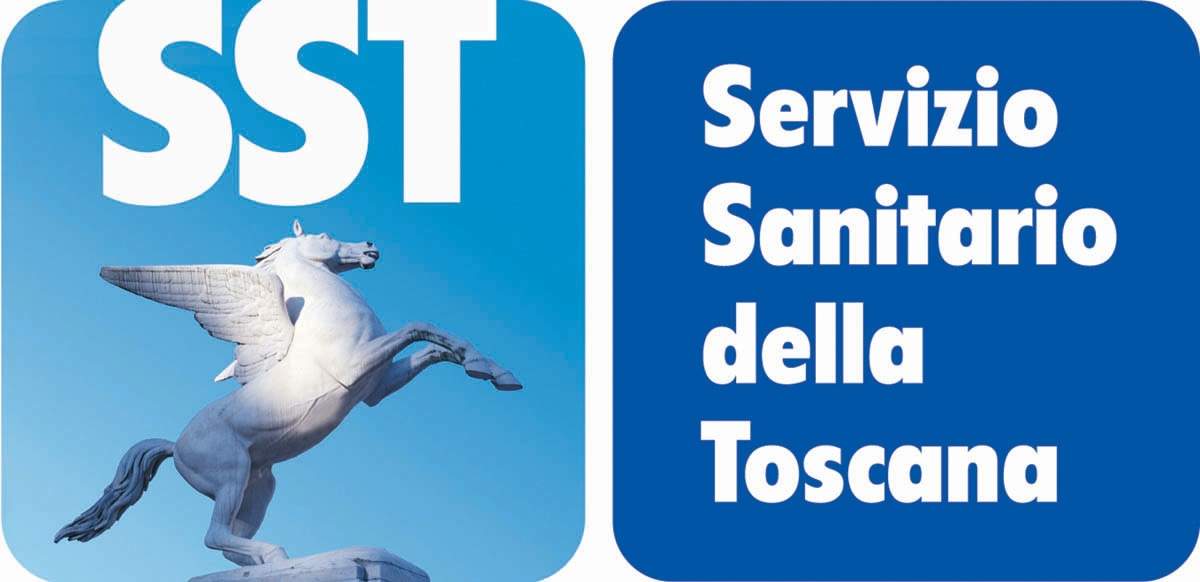 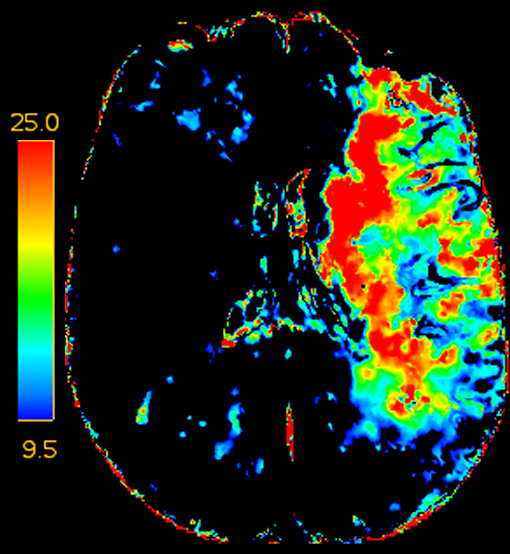 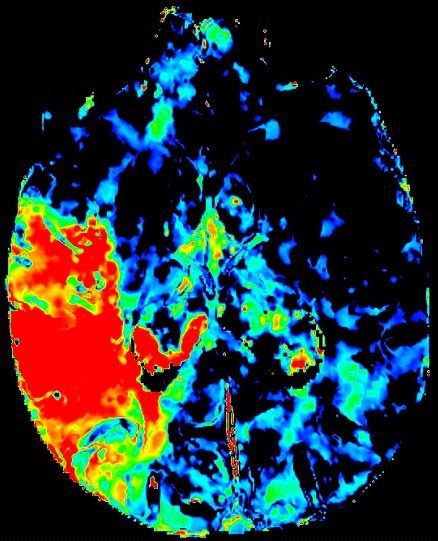 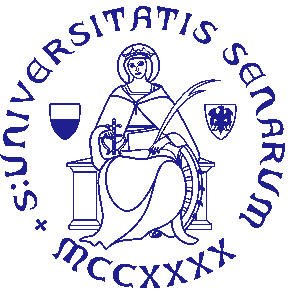 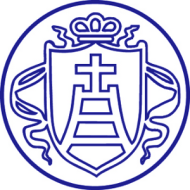 Caso clinico 1
@12.00
TC – Angio-TC  trifasica – Perfusione-TC
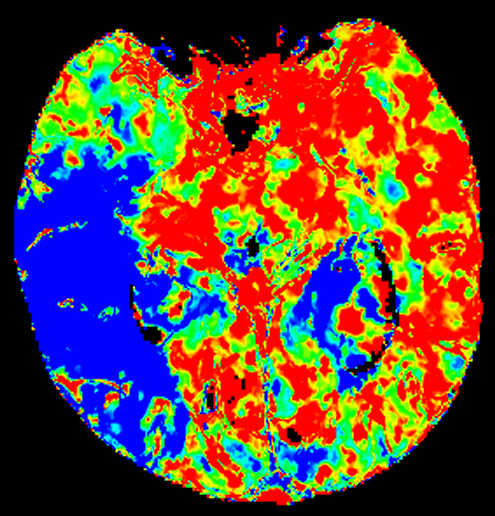 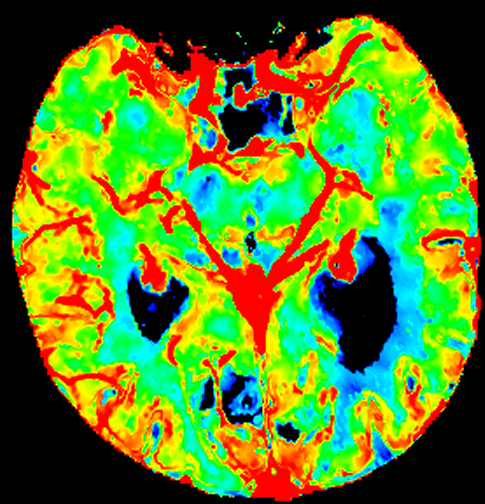 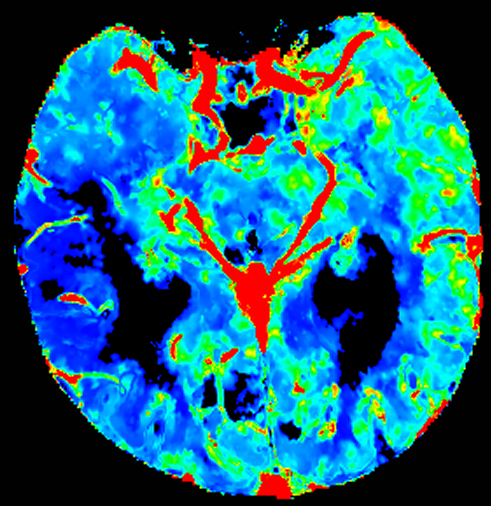 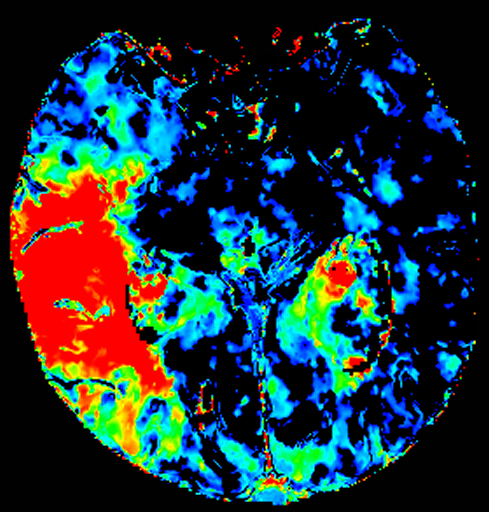 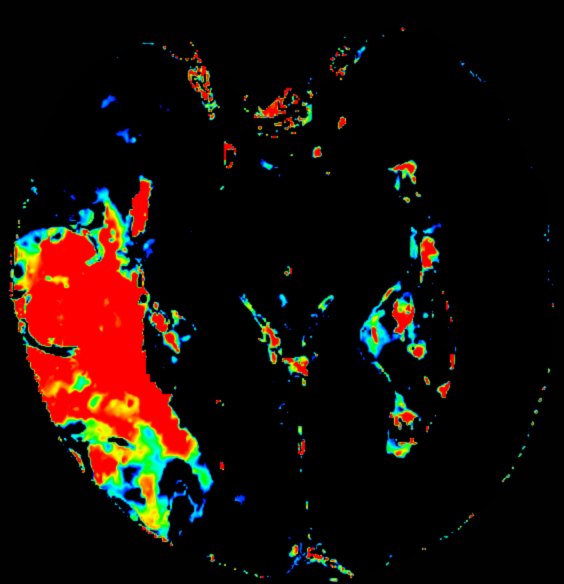 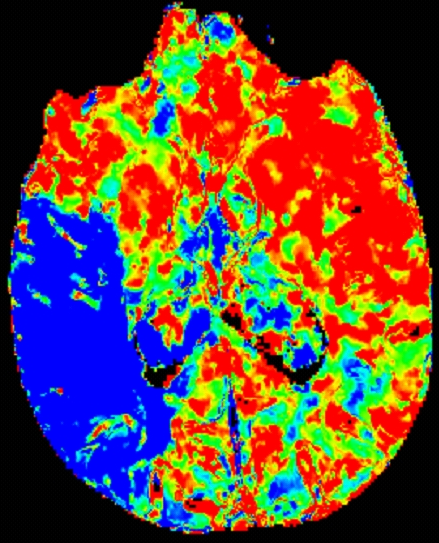 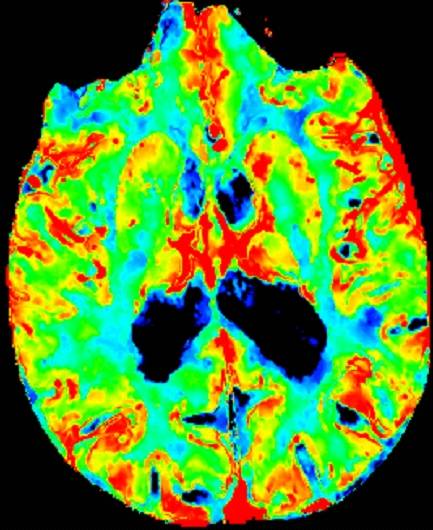 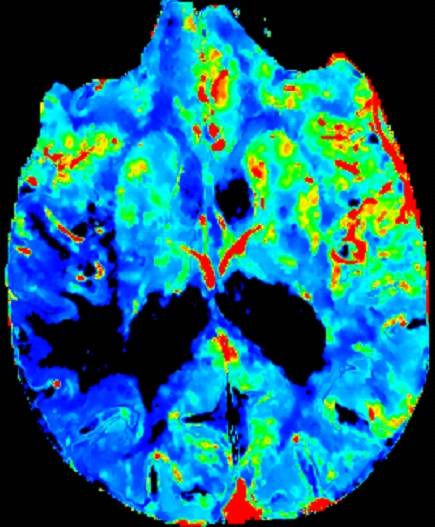 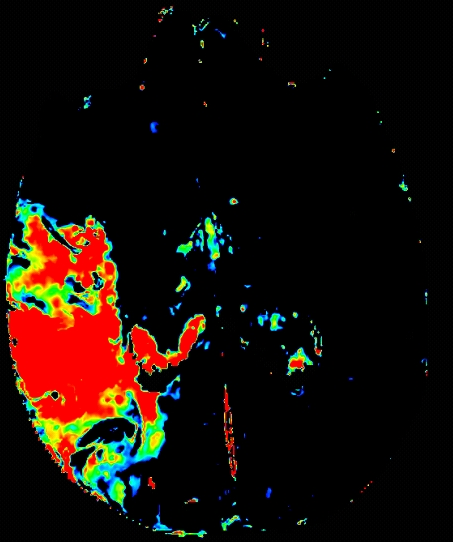 Tmax
[9,5-25 s]
MTT
CBV
CBF
Tmax
[16-25 s]
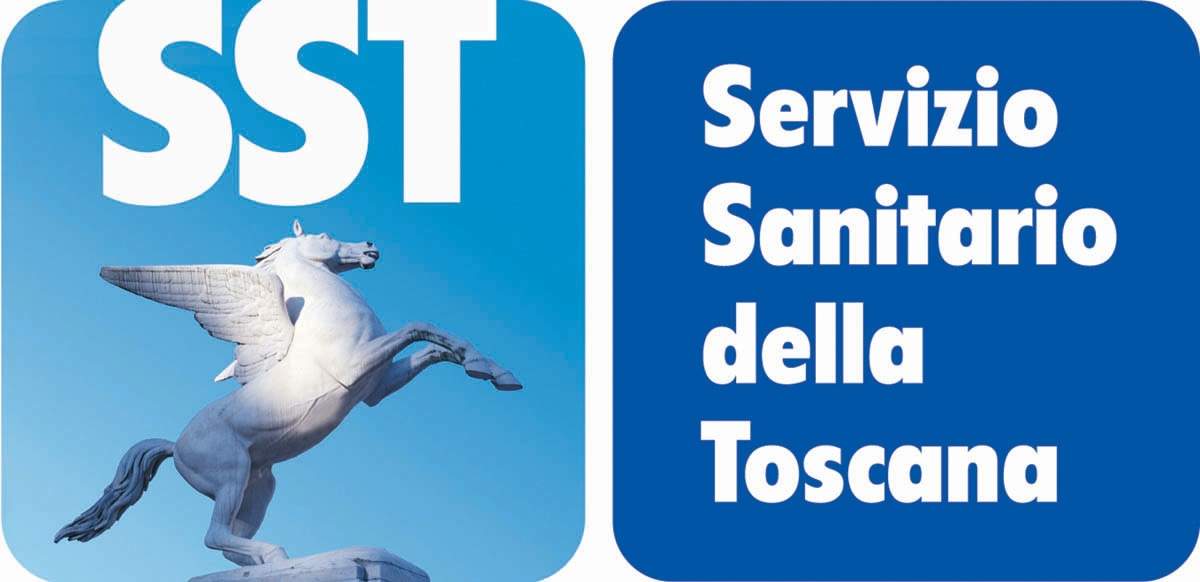 @ 13.35  TICI 2a
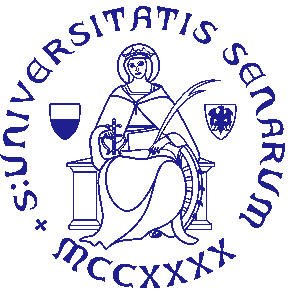 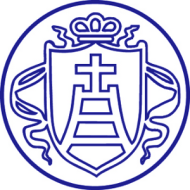 Caso clinico 1
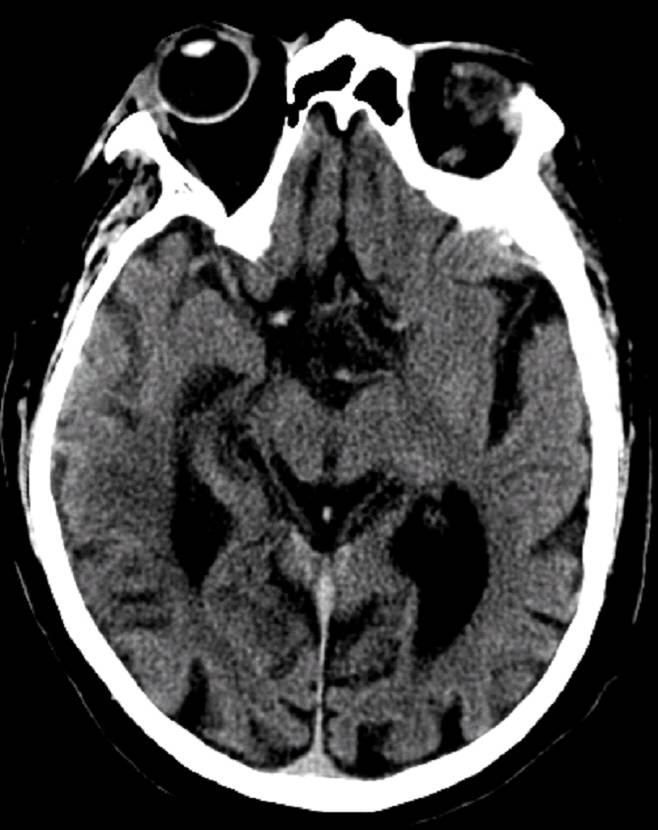 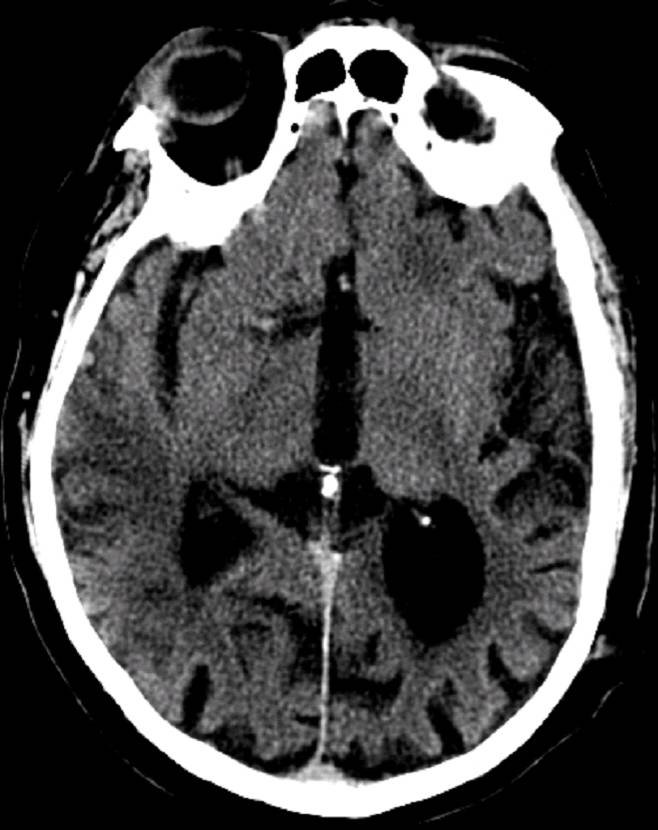 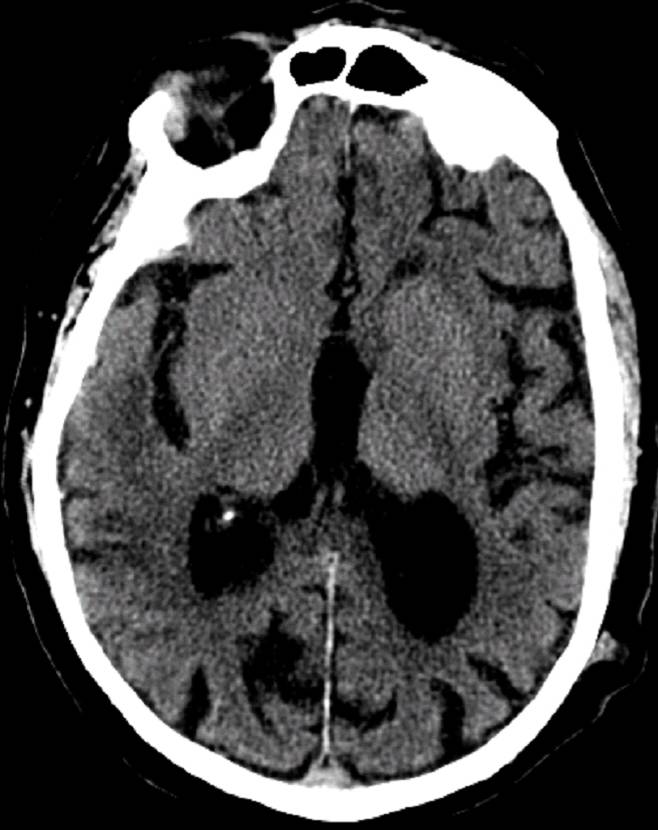 A 24 ore da ricanalizzazione
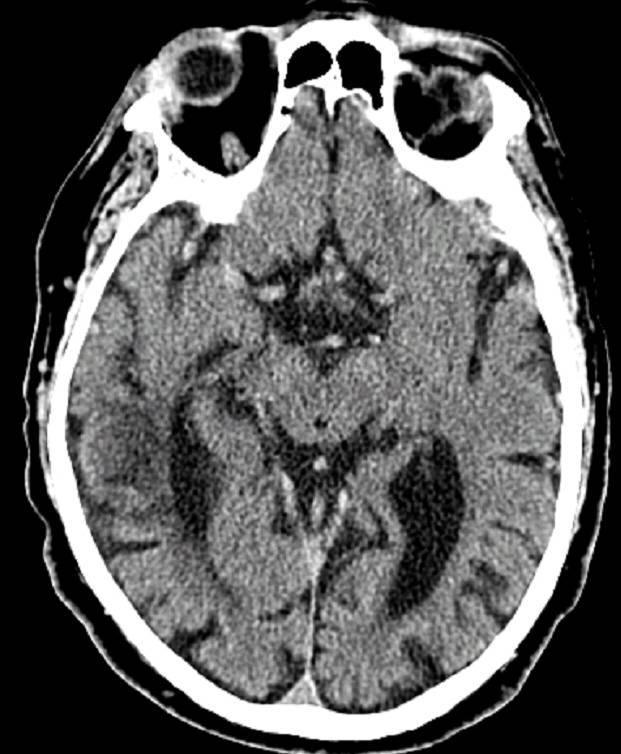 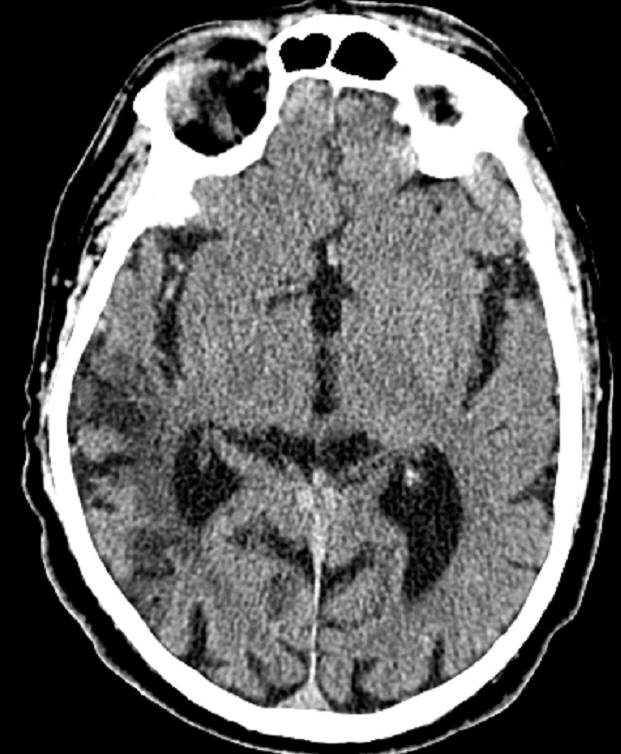 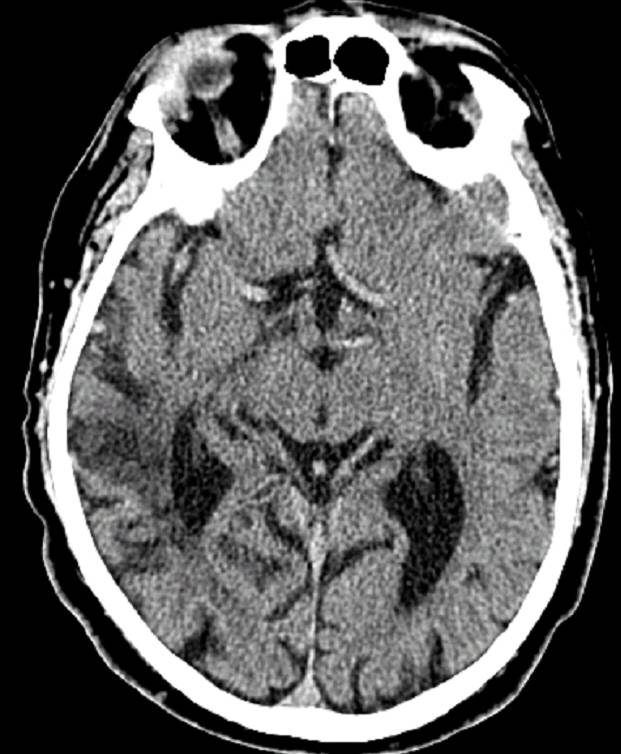 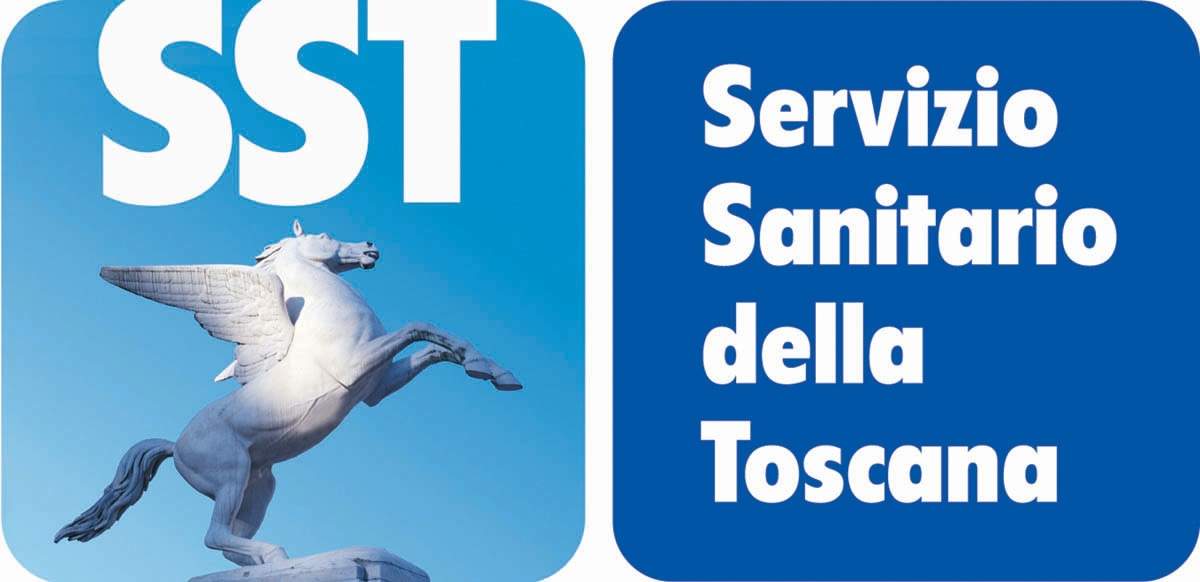 A 4 mesi (9 Luglio)
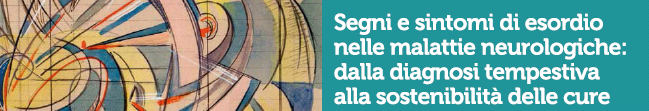 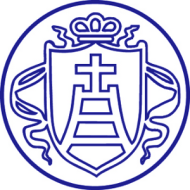 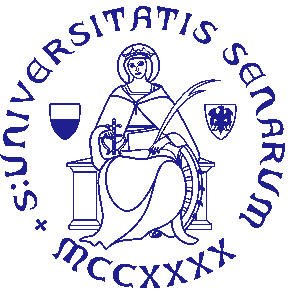 Caso clinico 2
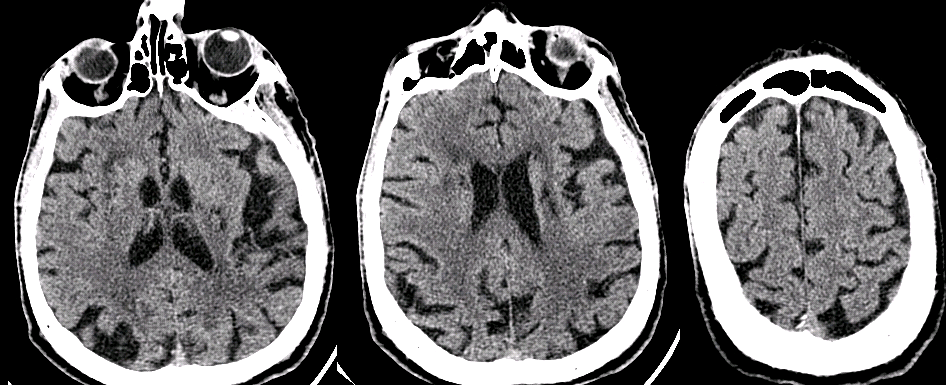 a 38 year-old patient presenting with aphasia and hemiplegia of right limbs.
Early ischemic signs in left temporal-parietal lobes
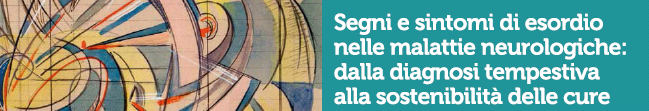 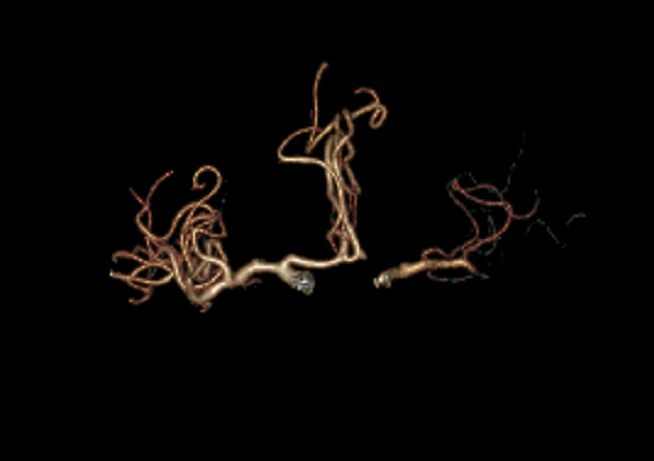 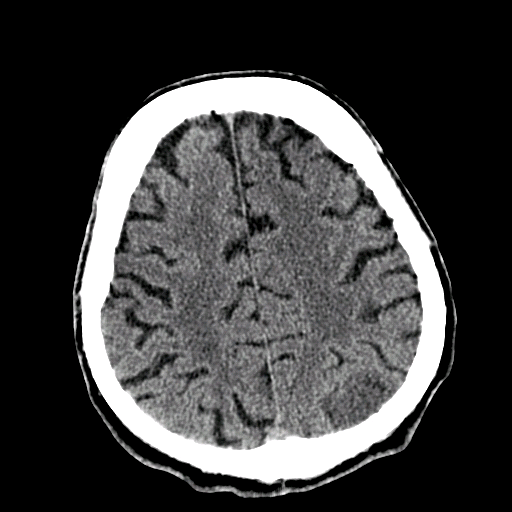 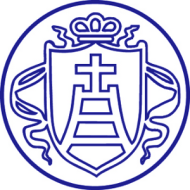 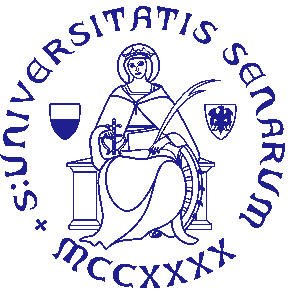 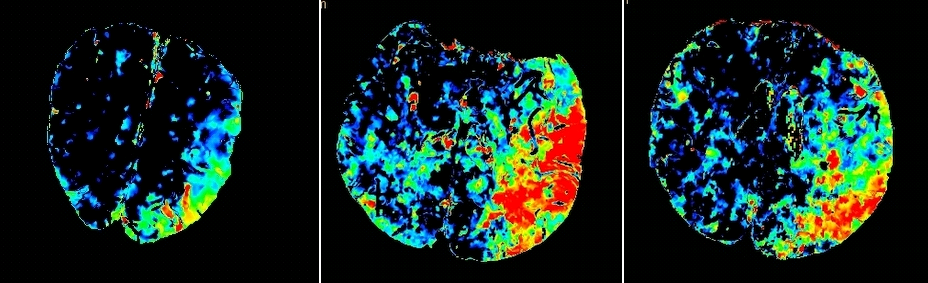 3-days folowup CT scan.
Subacute ischemic lesion
 in the upper parietal lobe,
after succesful
revascularisation
therapy.
[Speaker Notes: branca secondaria di suddivisione insulare : di 1 dei 2 rami di biforcazione ACM sn]
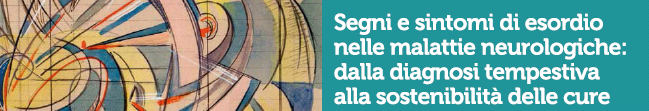 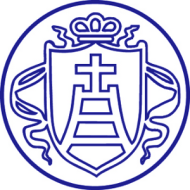 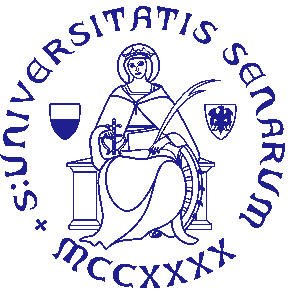 Conclusioni
Design retrospettivo

analisi puntuale di correlazioni con l’esito clinico

Identificazione di occlusioni dei segmenti M2-M3
	emergente scenario di possibili interventi terapeutici.

Valutazione dei dati perfusionali di mappatura dei territori vascolari
	più accurata conoscenza e correlazione con la clinica di esordio nelle fasi precoci dell’inquadramento diagnostico.
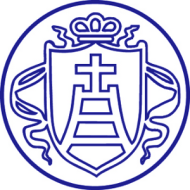 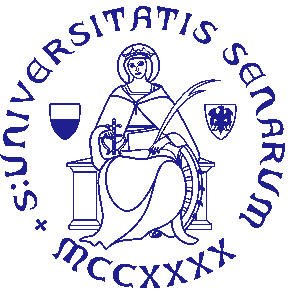 Tromboembolia di vaso distale: Angio-TC multifasica
Paziente 2
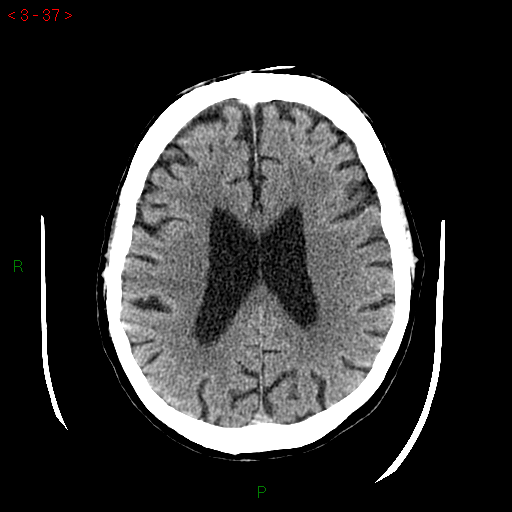 M. 75aa
Ipostenia, ipoestesia degli arti di SN
Deficit sfumato VII n.c. SN, centrale

Latenza esordio -> TC : 2 ore
[Speaker Notes: 4]
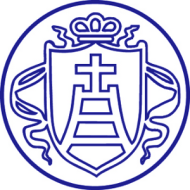 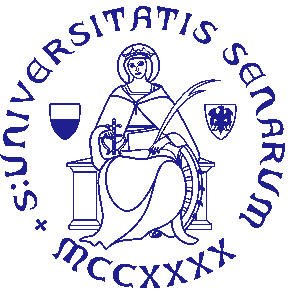 Tromboembolia di vaso distale: Angio-TC multifasica
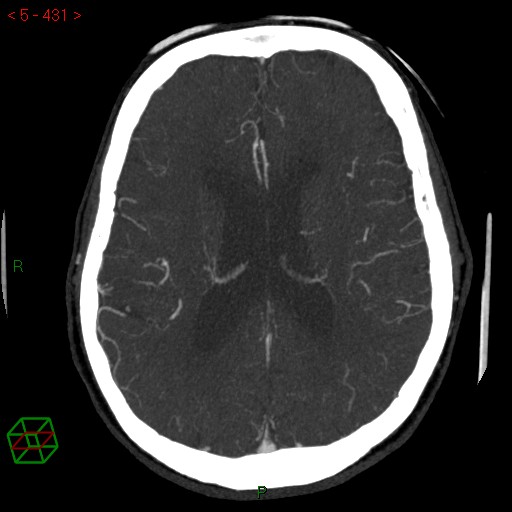 Paziente 2
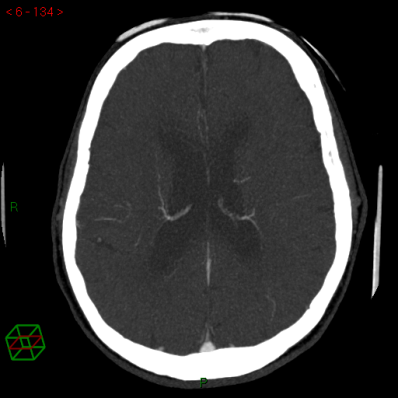 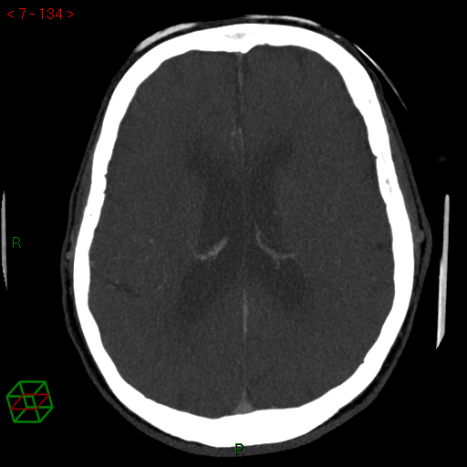 [Speaker Notes: 4]
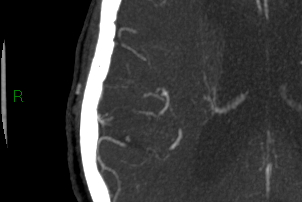 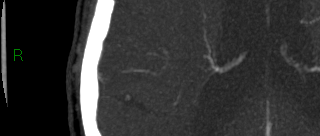 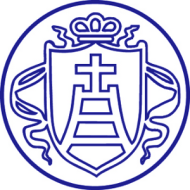 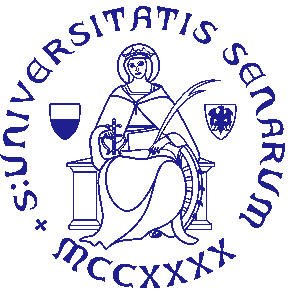 Tromboembolia di vaso distale: Angio-TC multifasica
Paziente 2
[Speaker Notes: Opercolo-corticale da ramificazione della cer media]
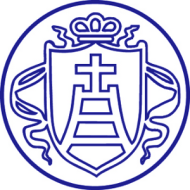 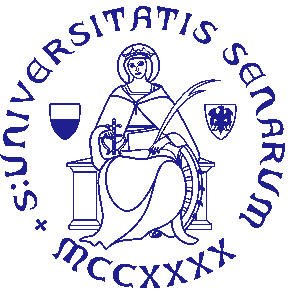 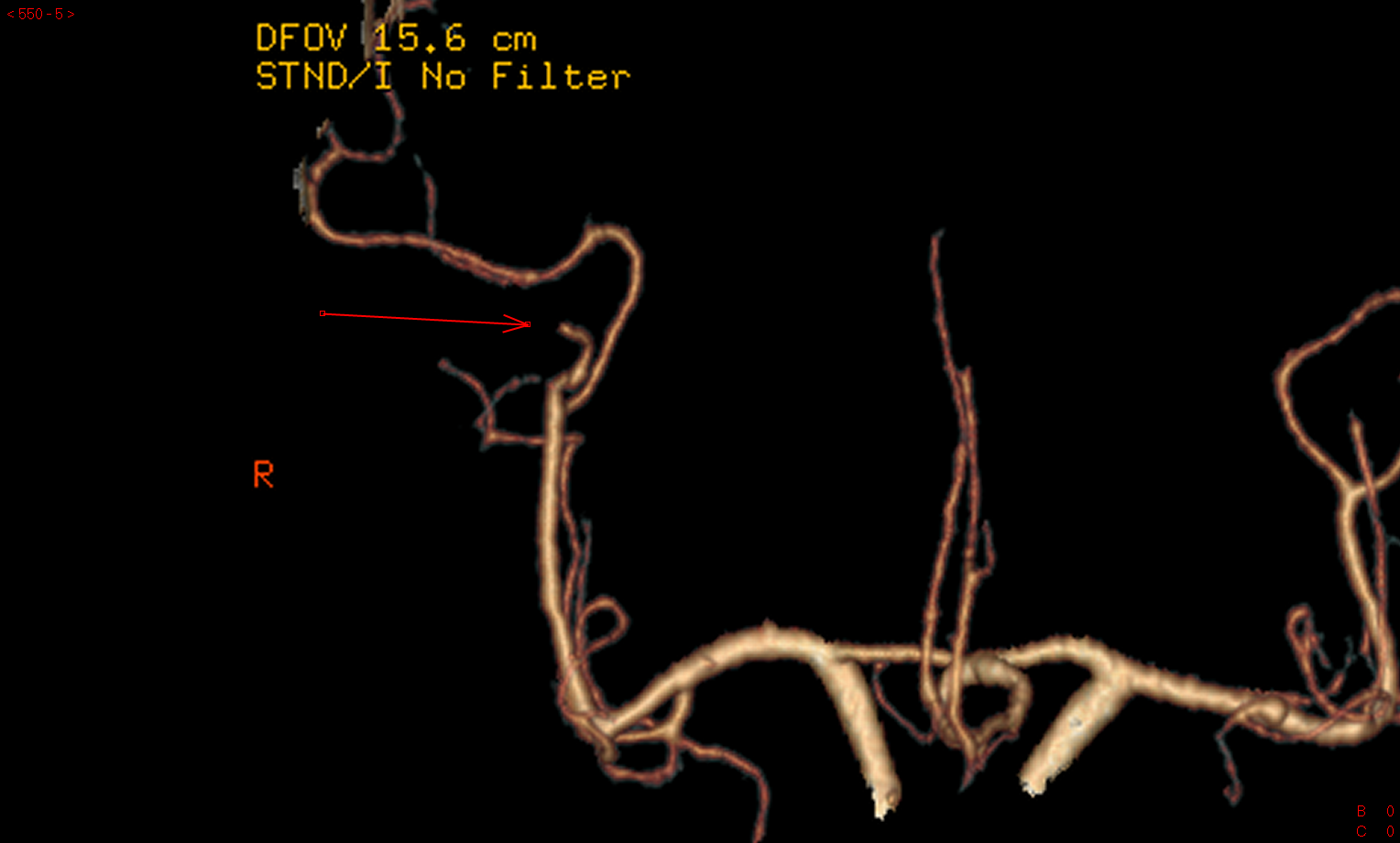 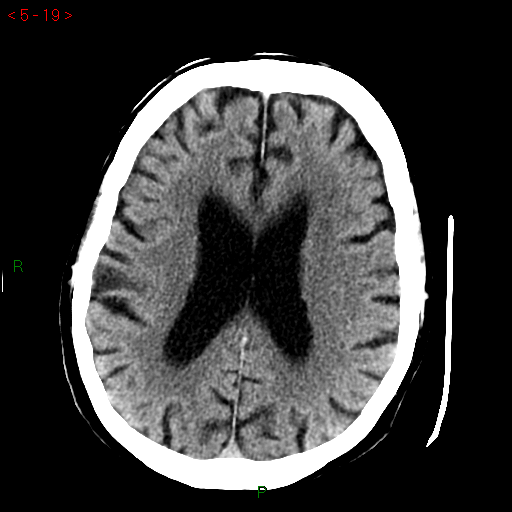 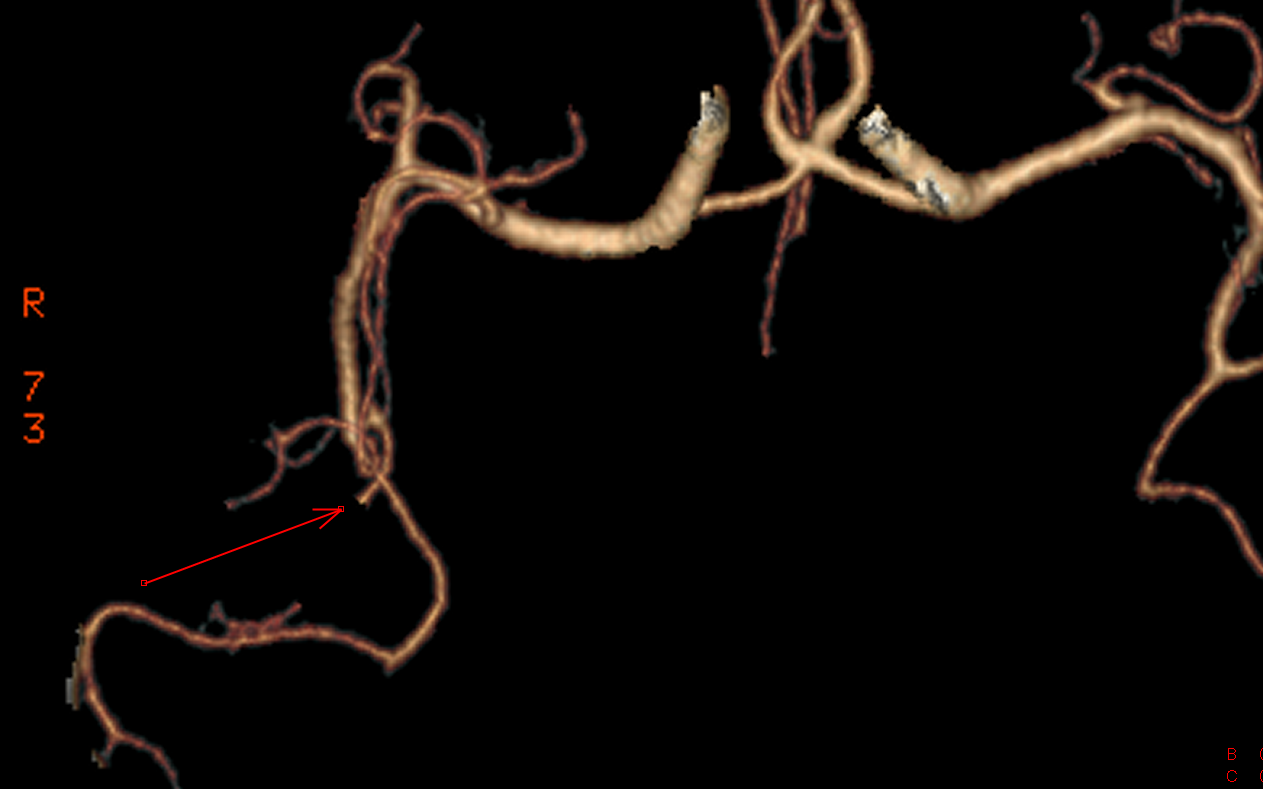 Ca. 36 ore
[Speaker Notes: 4]
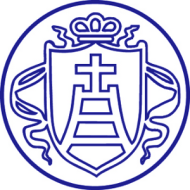 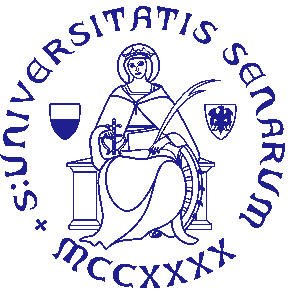 Paziente 2
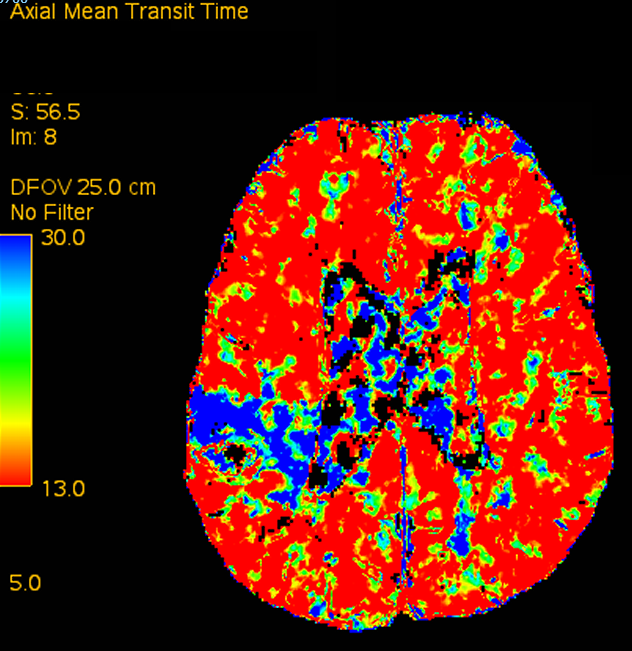 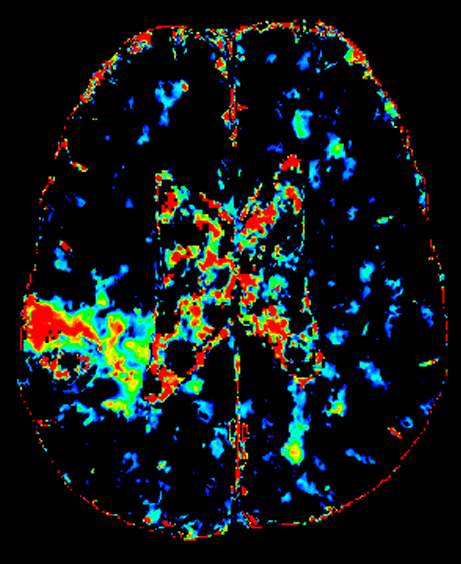 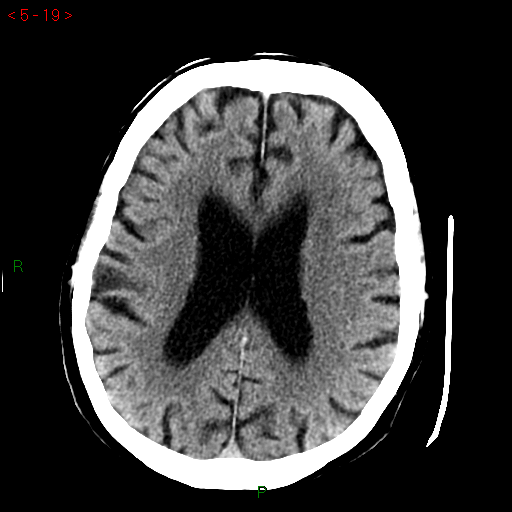 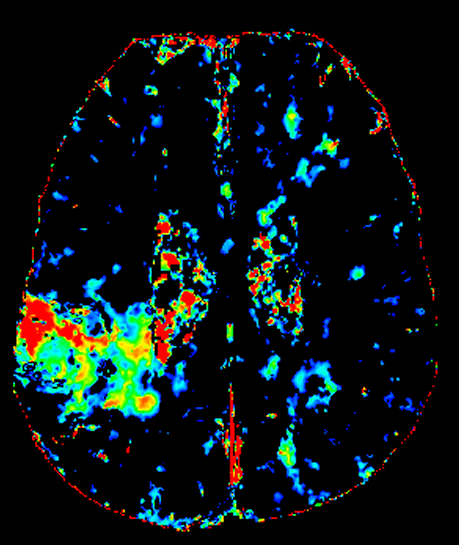 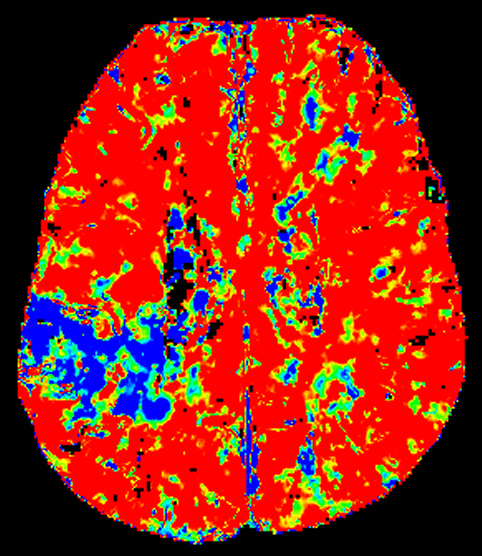 [Speaker Notes: 4]
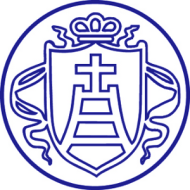 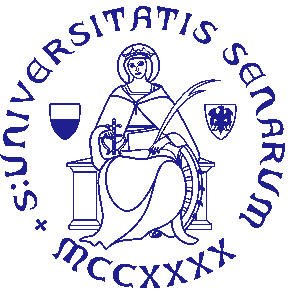 Tromboembolia di vaso distale: Angio-TC multifasica
Paziente 3
F. 85aa
Deficit forza mano SN
Deviazione rima orale a SN

NIHSS 2

Latenza esordio -> TC : 3,5 ore
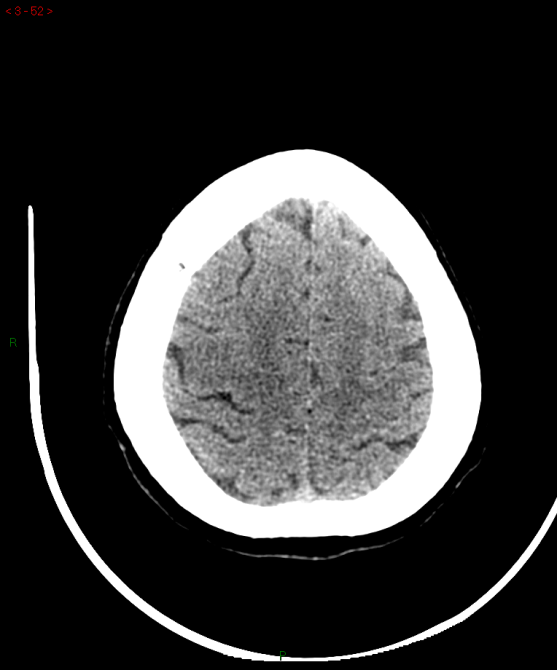 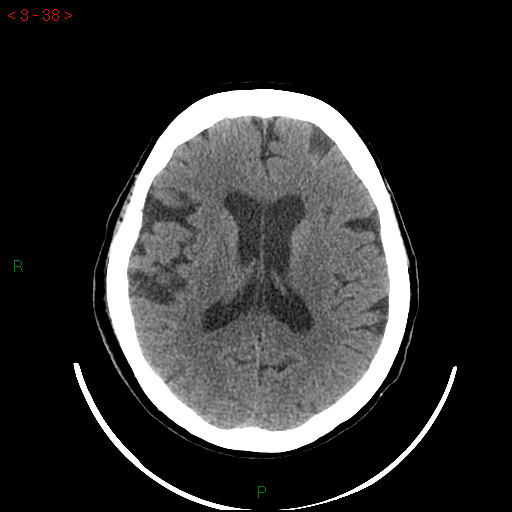 [Speaker Notes: 4]
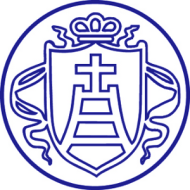 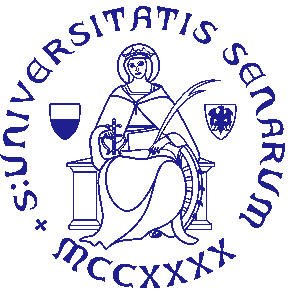 Tromboembolia di vaso distale: Angio-TC multifasica
Paziente 3
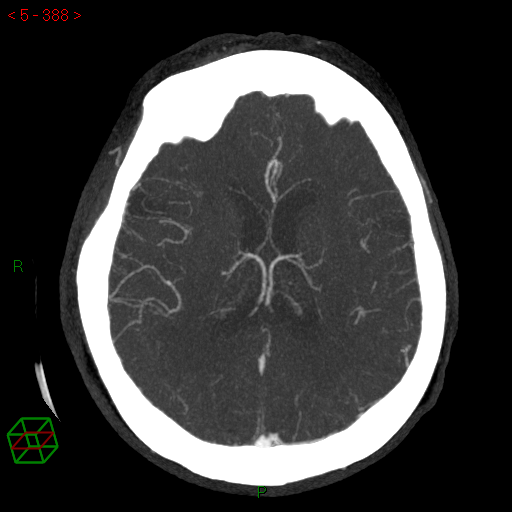 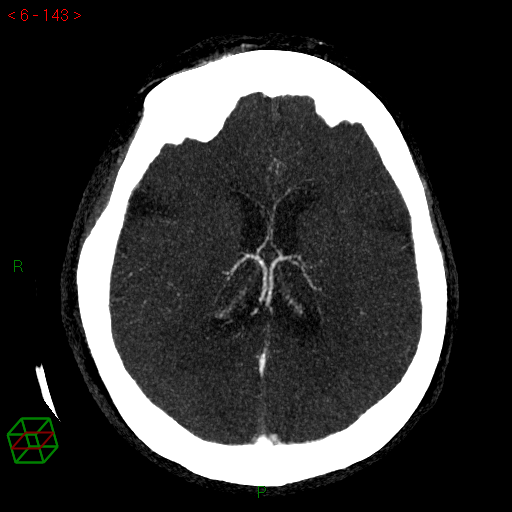 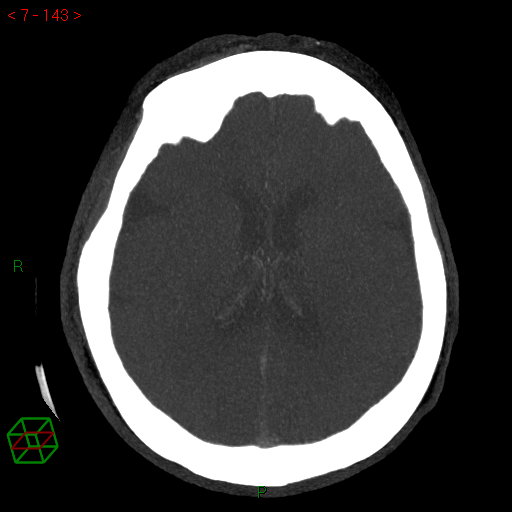 [Speaker Notes: 4]
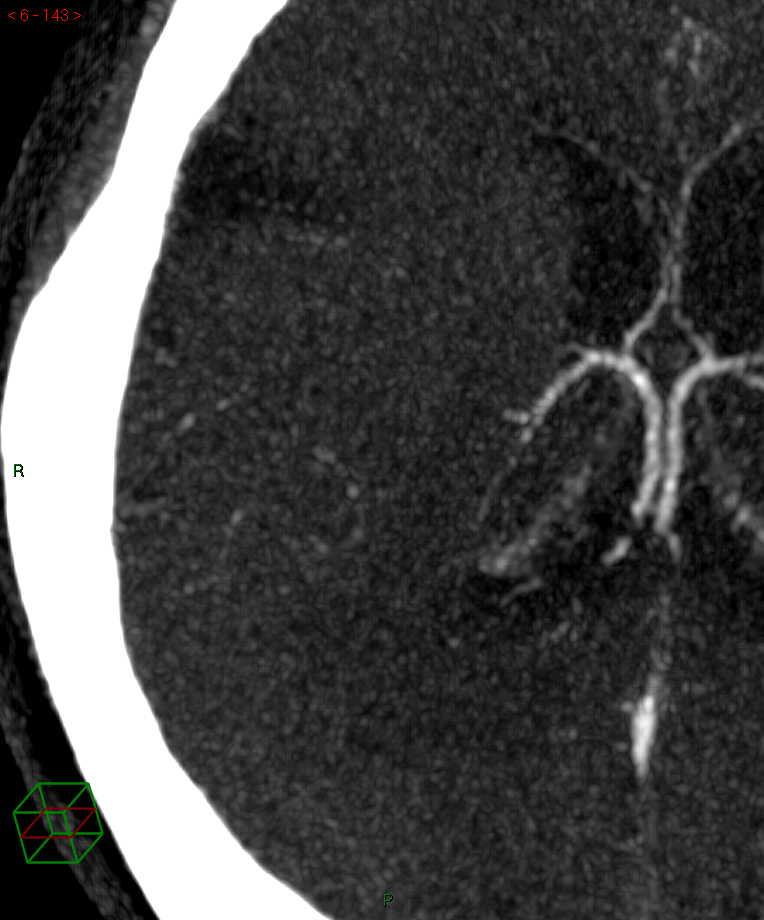 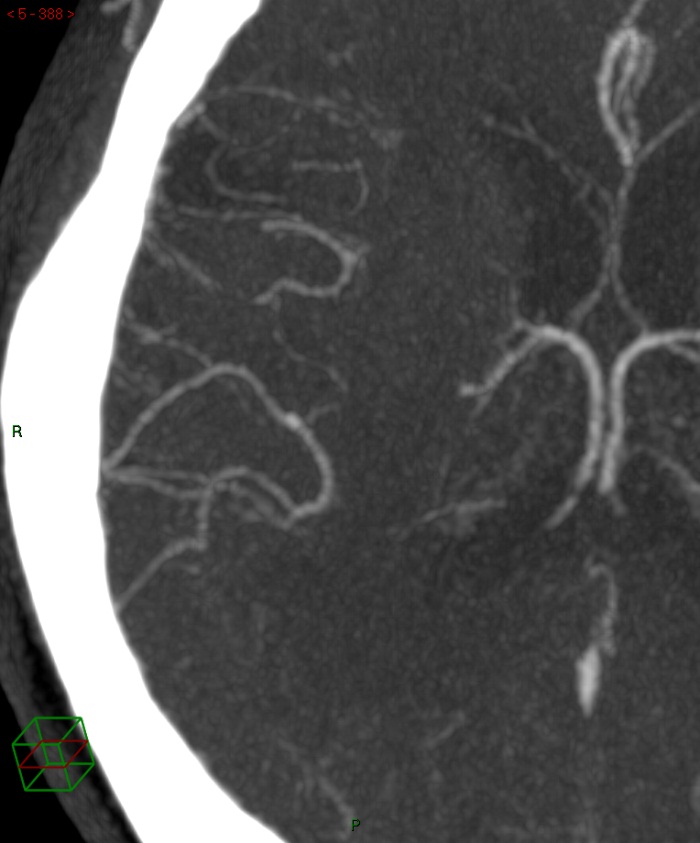 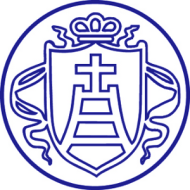 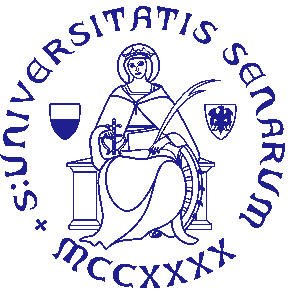 Tromboembolia di vaso distale: Angio-TC multifasica
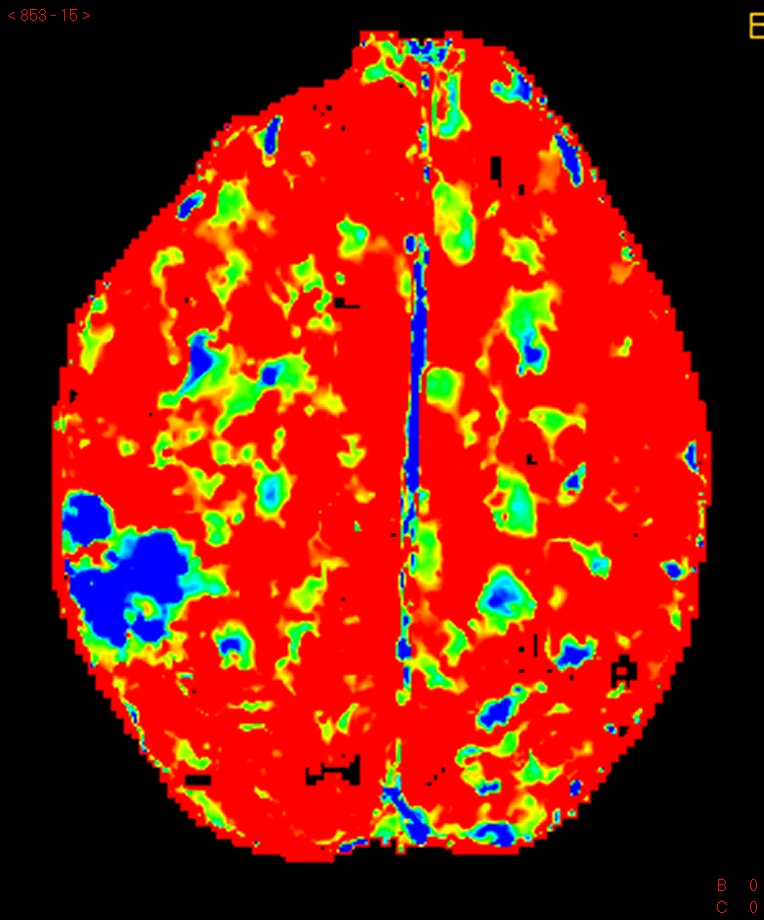 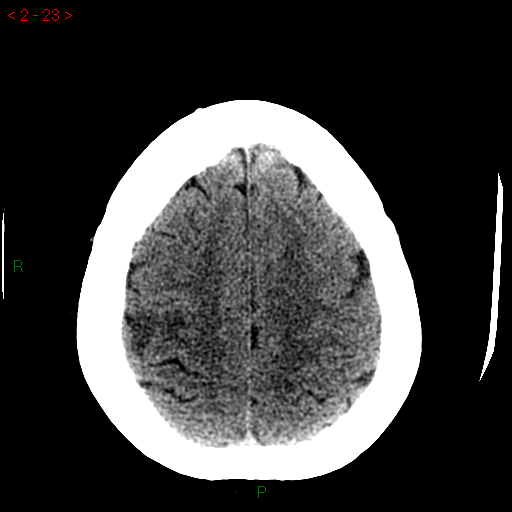 Paziente 3
[Speaker Notes: 4]